Remote Sensing Archaeological Sites through Unmanned Aerial vehicle (U.A.V.)Imaging
Presented By:

Khaliq Satchell

Cornelius Holness

Tatyana Matthews
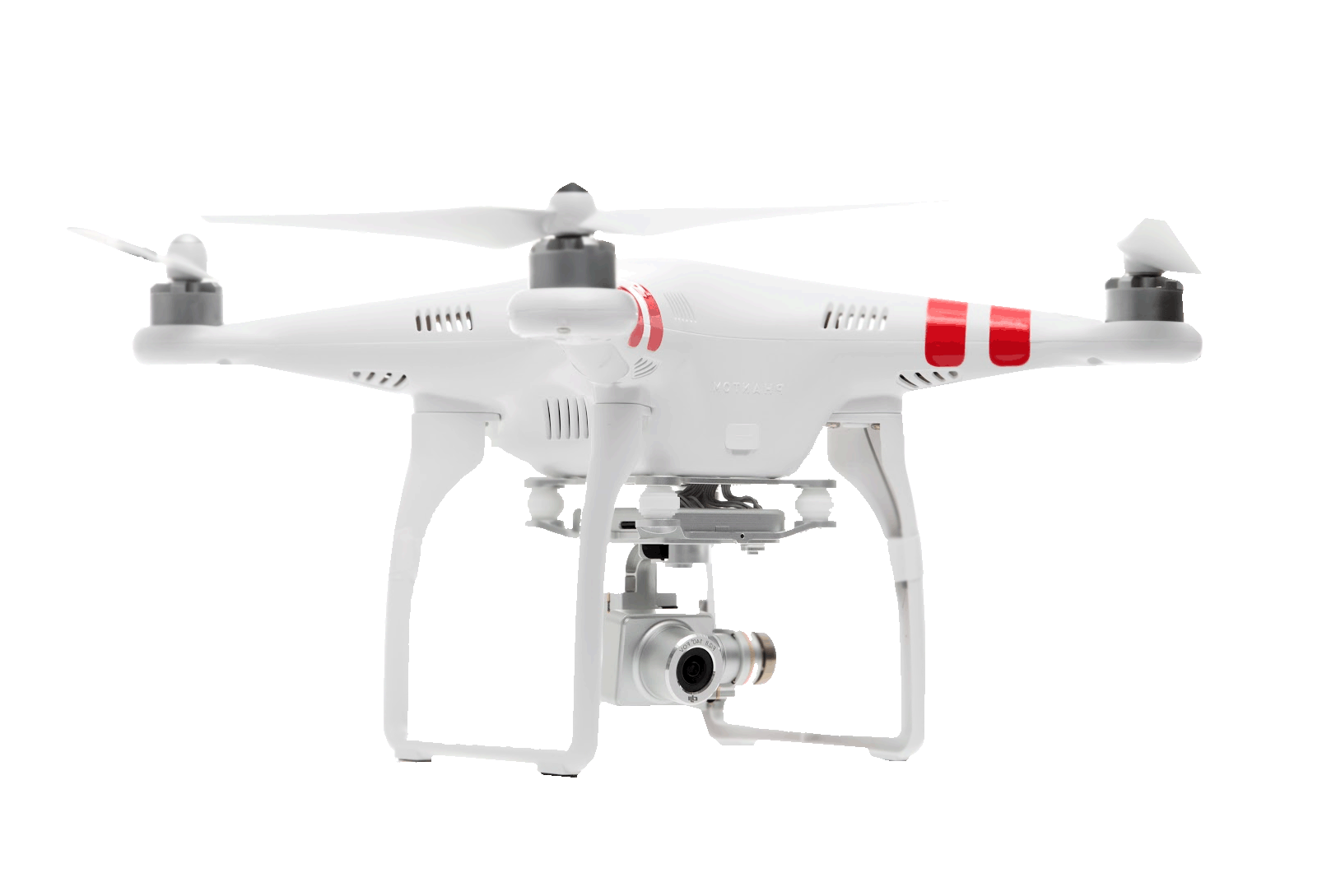 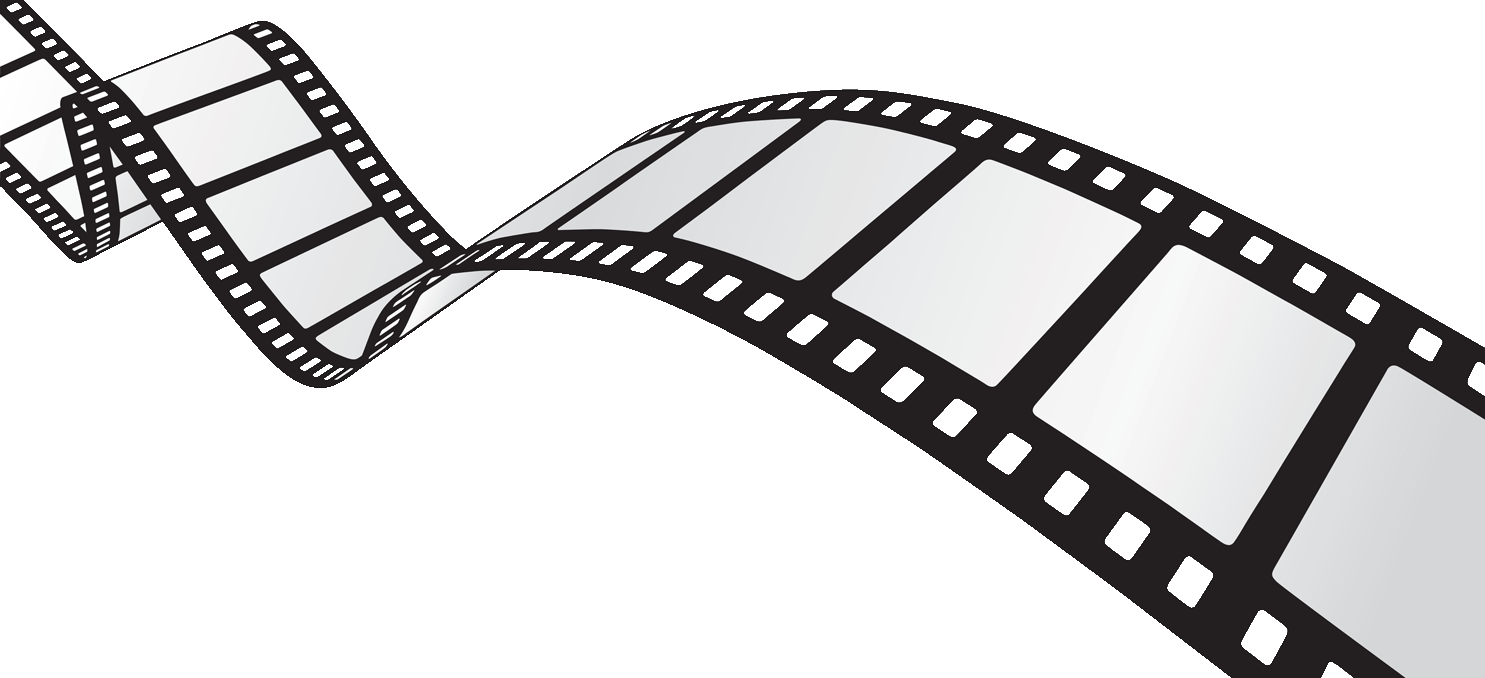 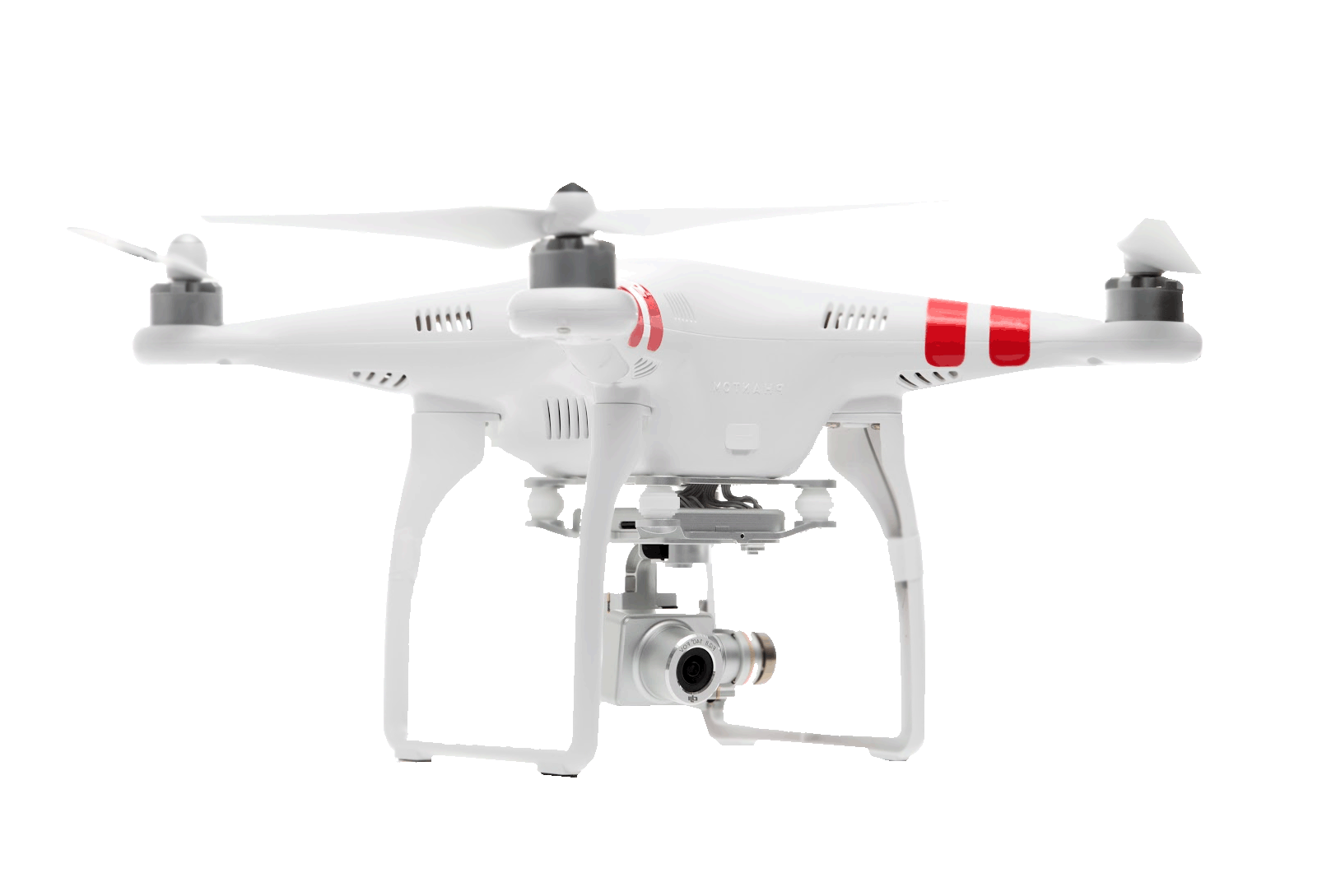 Mentors
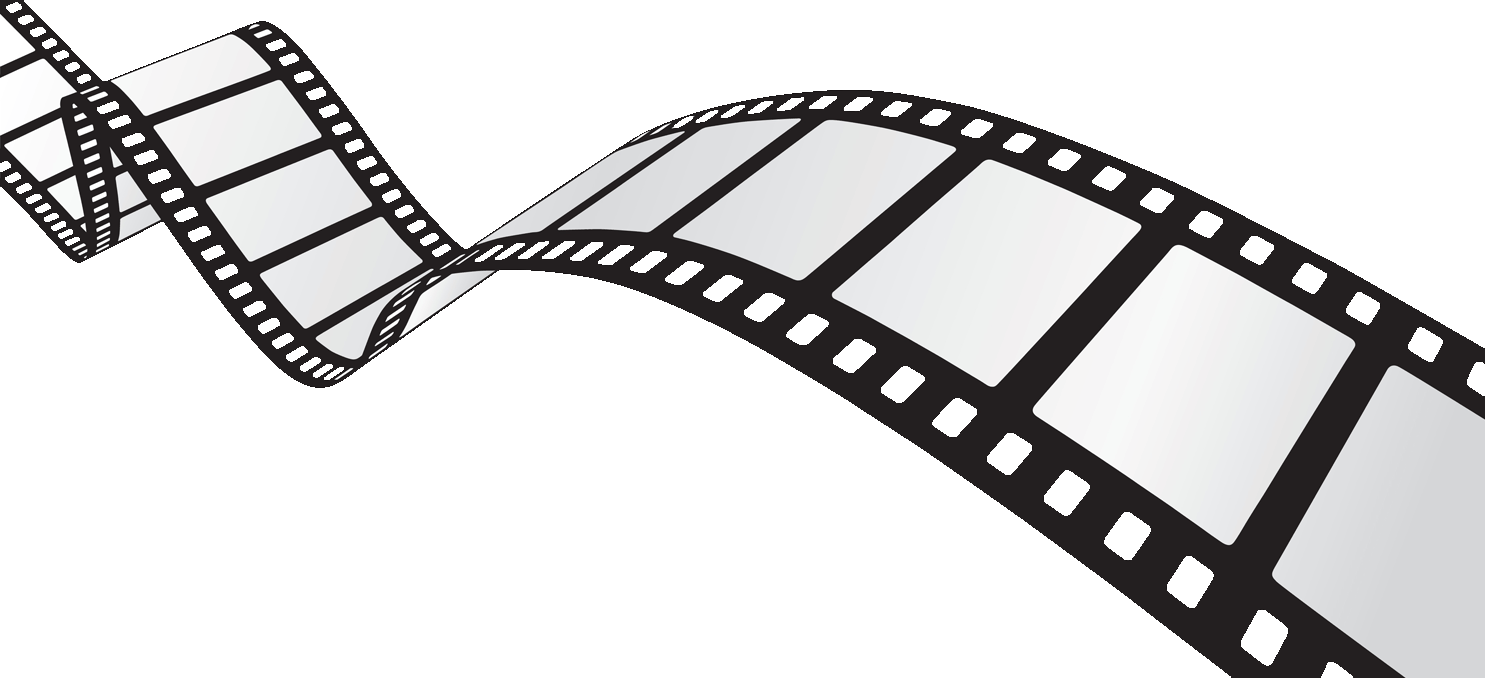 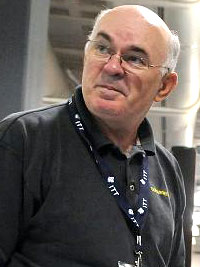 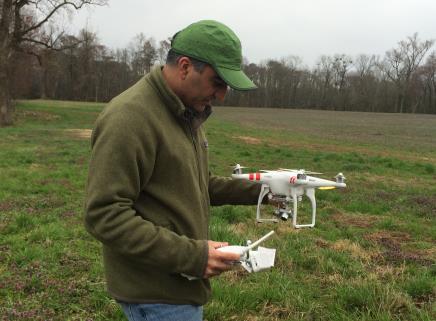 Mr. E. Clay Swindell
Dr. Malcolm LeCompte
Abstract
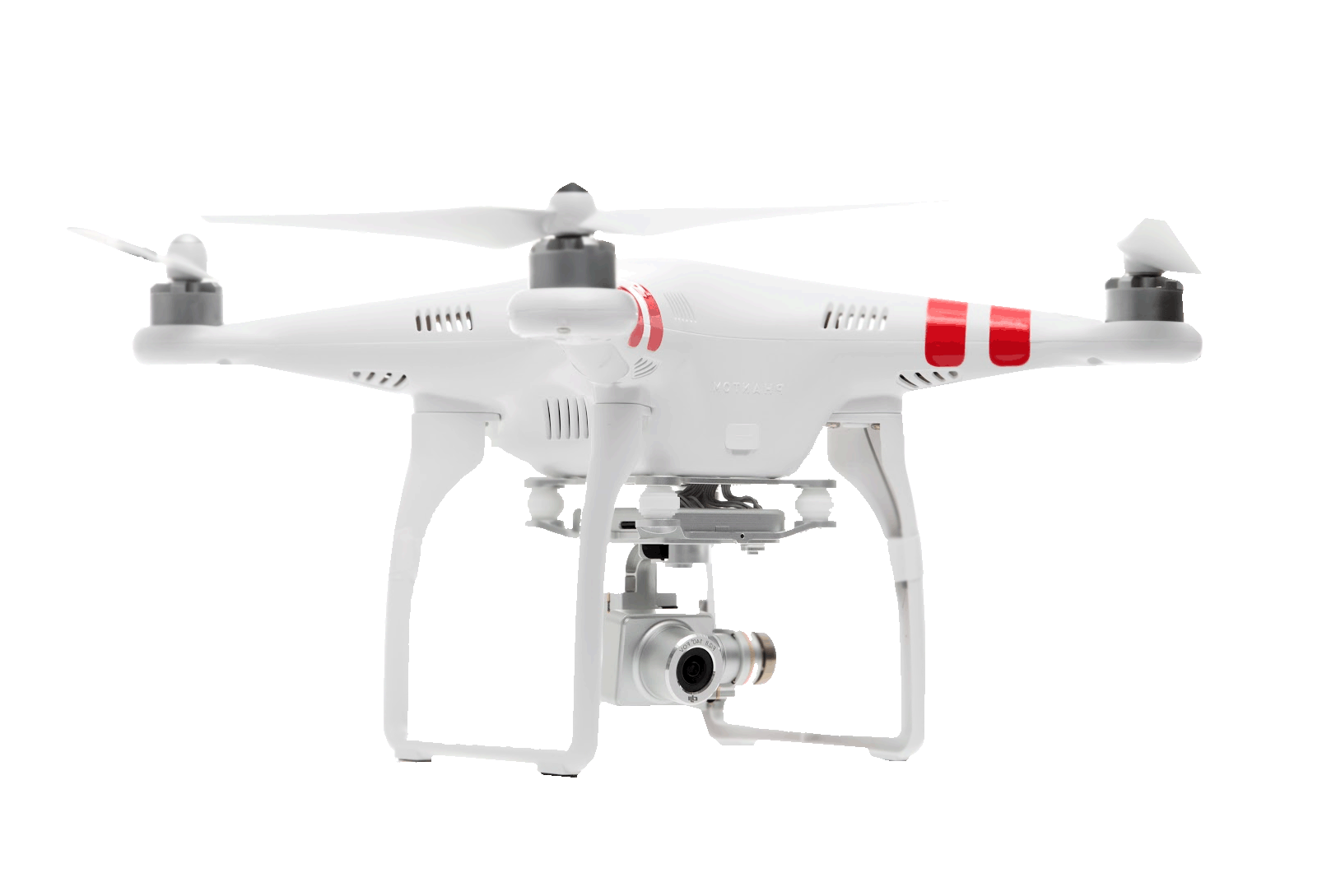 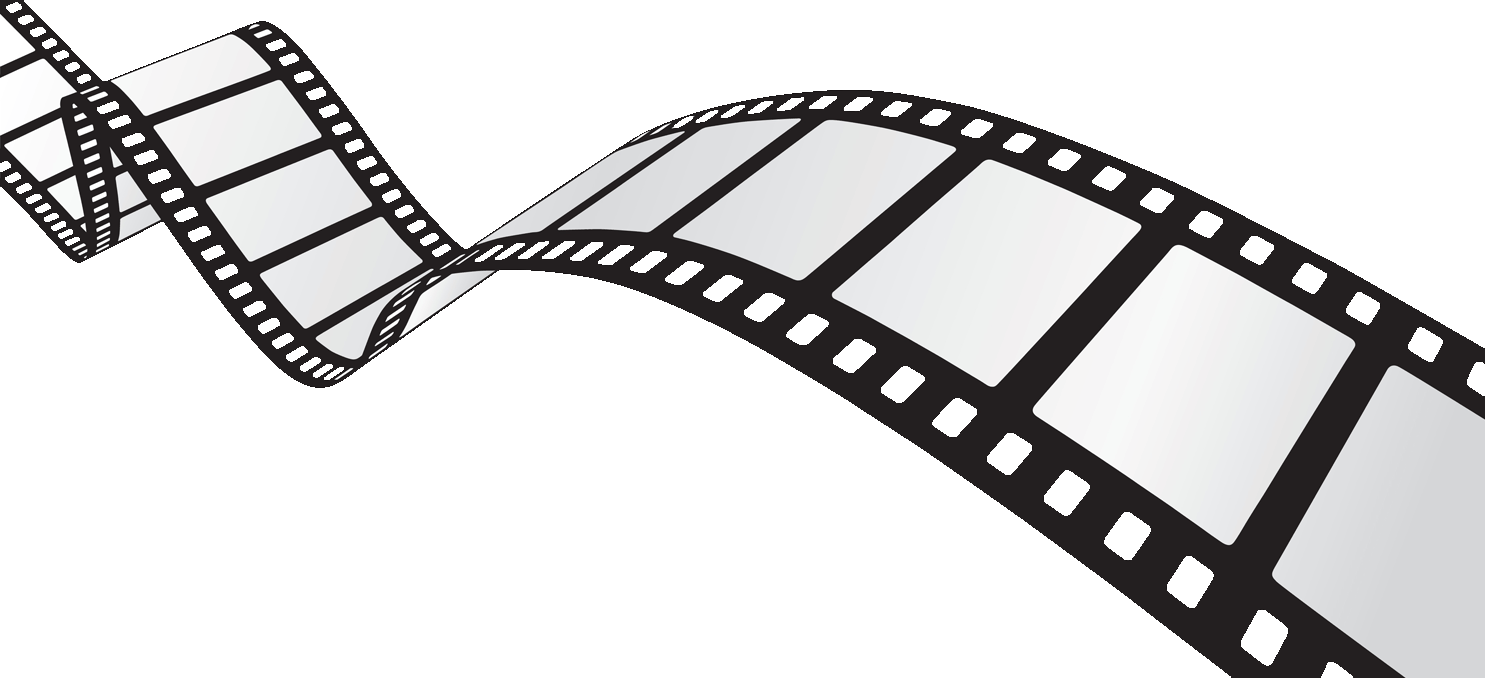 Advances in technology and lowering cost make drones, or Unmanned Aerial Vehicles (U.A.V.), appealing platforms for remote sensing. Data acquired through these technologies have broad appeal and widespread application across many industries and disciplines. Archaeologists have used aerial imagery derived from many sources as a means of identifying sites and ancient landscapes, yet this imagery has traditionally been acquired through satellite and aircraft platforms making cost and time a primary concern.  For this reason, the availability of inexpensive U.A.V.s affords archaeologists access to obtaining their own data at a fraction of the cost. However, are they effective? For the purposes of this study, the DJI Phantom 2 Vision+ UAV, along with supporting software, was evaluated for its ability to create visible light imagery and elevation datasets useful in remote sensing archaeological sites. To test its effectiveness, a site was chosen in Bertie County, North Carolina discovered in 2007. The Salmon Creek site (31BR264), as it is known, is partially understood from previous archaeological studies as the location of a 16th Century Native American village. This previous work provided a foundation which our results could be tested and evaluated against and proved important to our interpretation of the data. The project not only demonstrated the effectiveness of the U.A.V. to acquire usable datasets, but contributed to the ongoing research.

Keywords—archaeology, aerial imagery, DJI Phantom 2 Vision+, drone, remote sensing, U.A.V.
Objectives
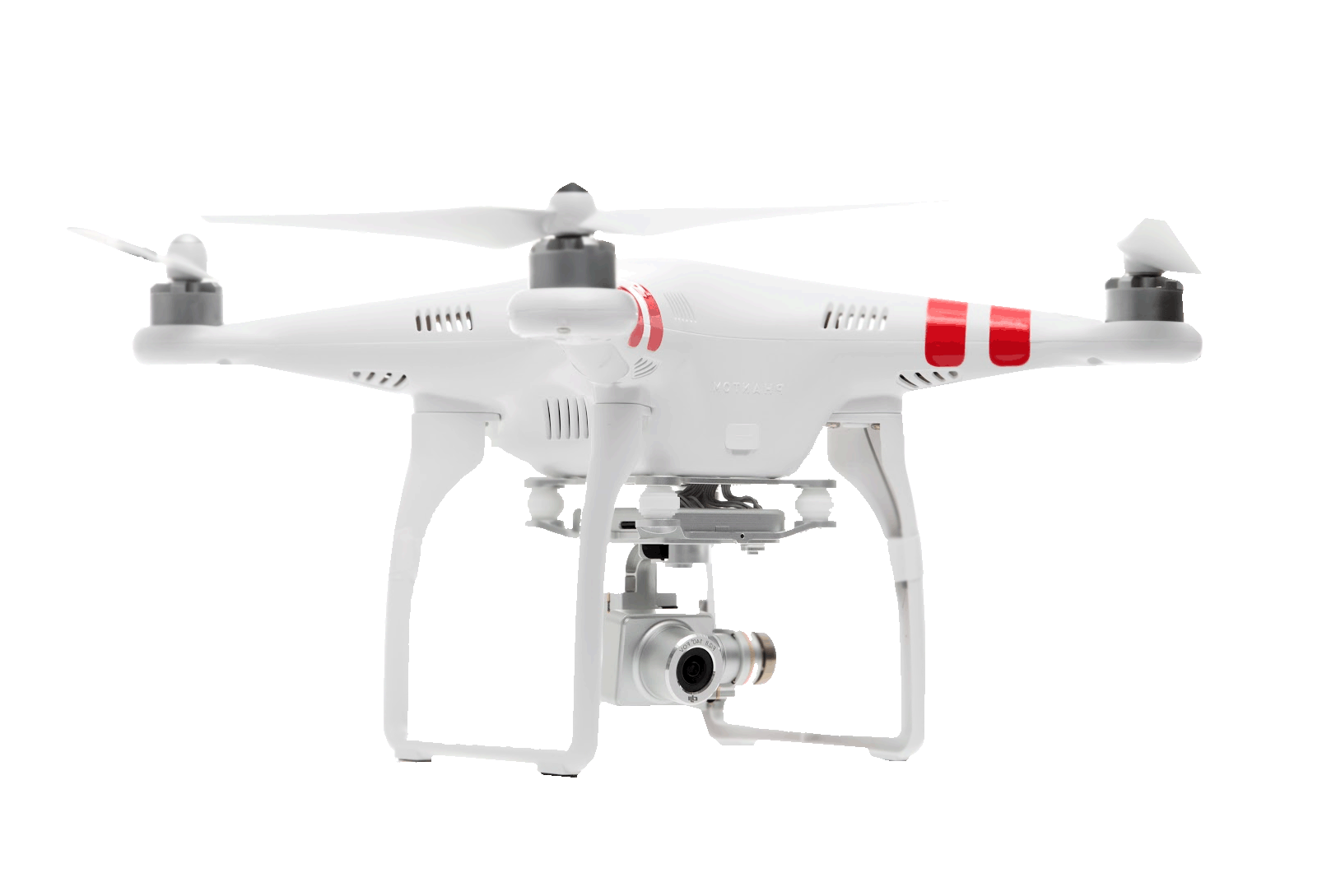 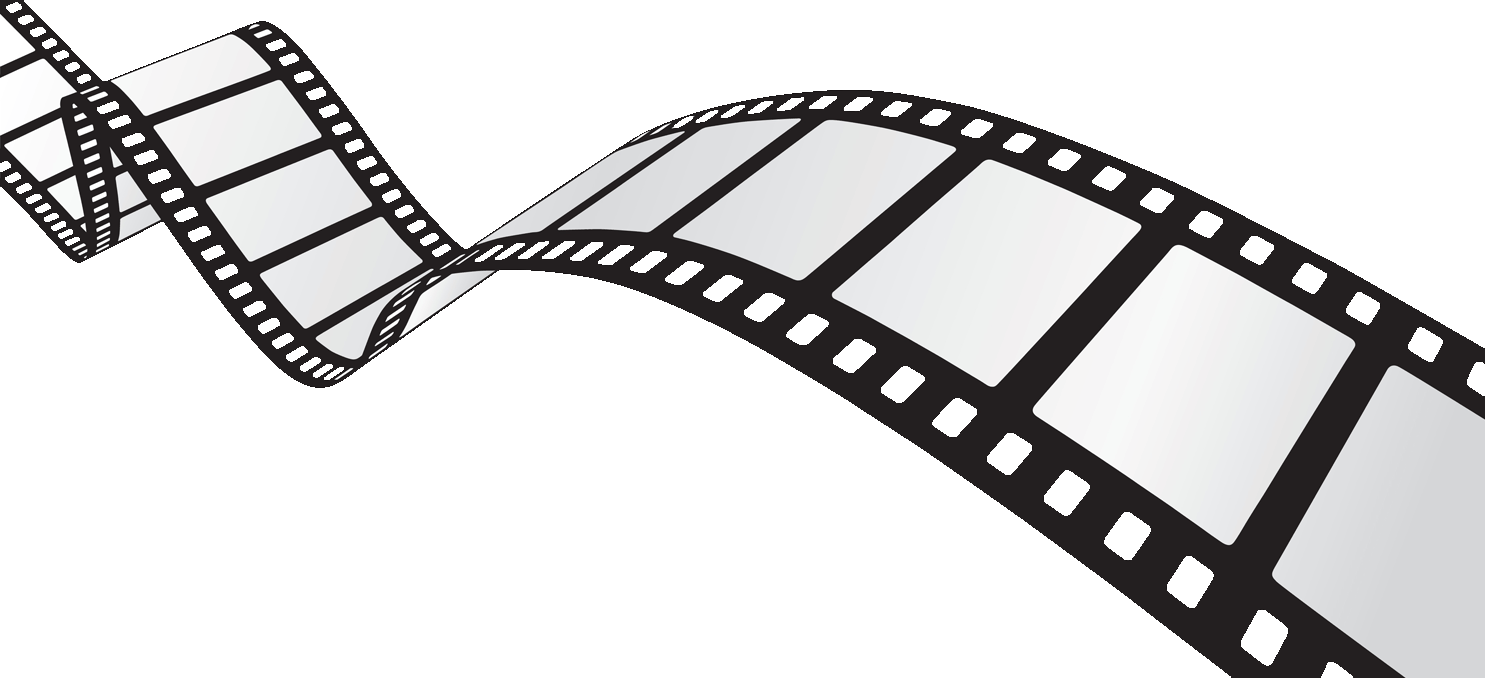 primary objective of this research was to develop a working methodology for CERSER’s use of U.A.V.s for future remote sensing and archeological purposes. 


A secondary objective for the project was to produce new data sets archaeologists could use in future studies.
Methodology
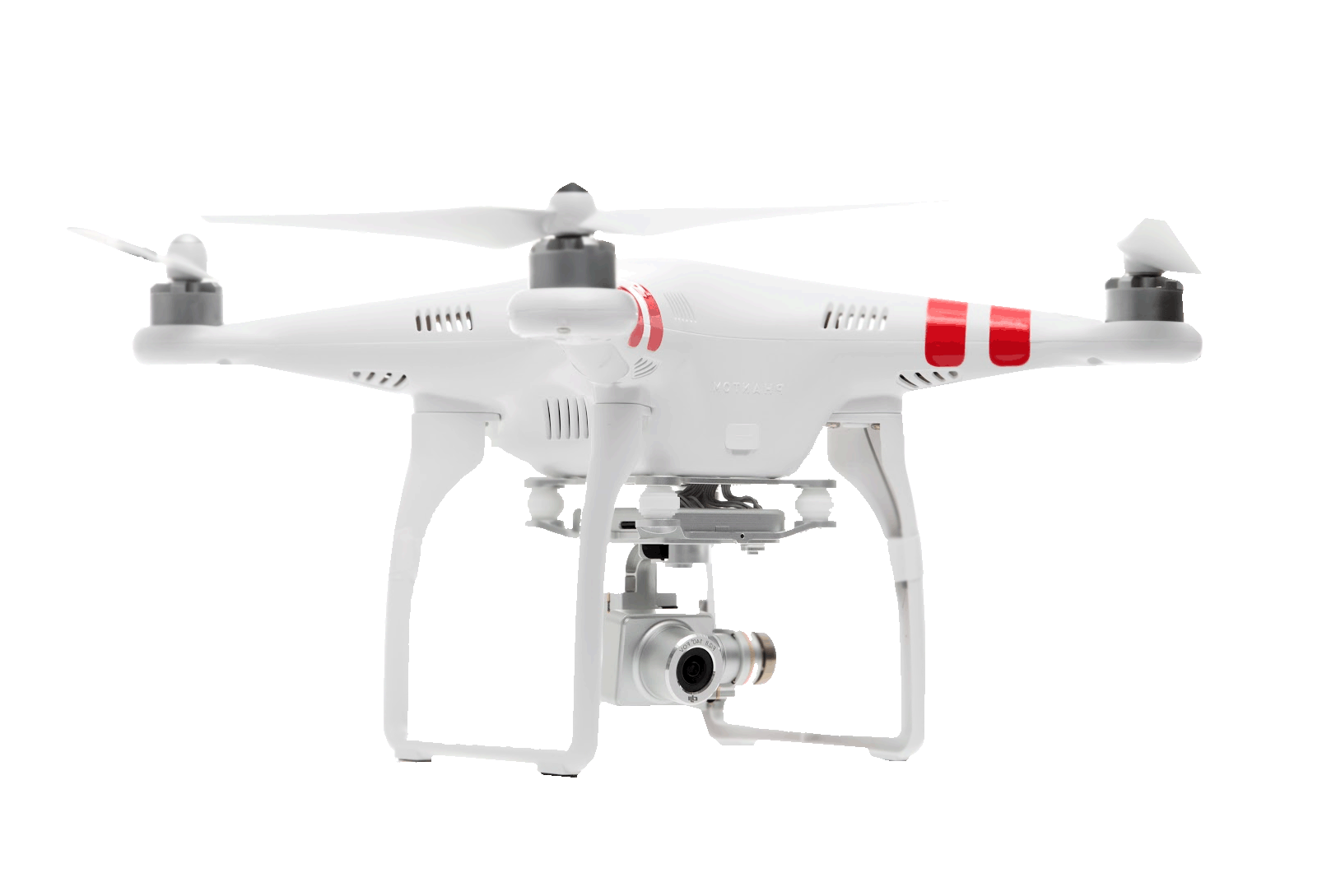 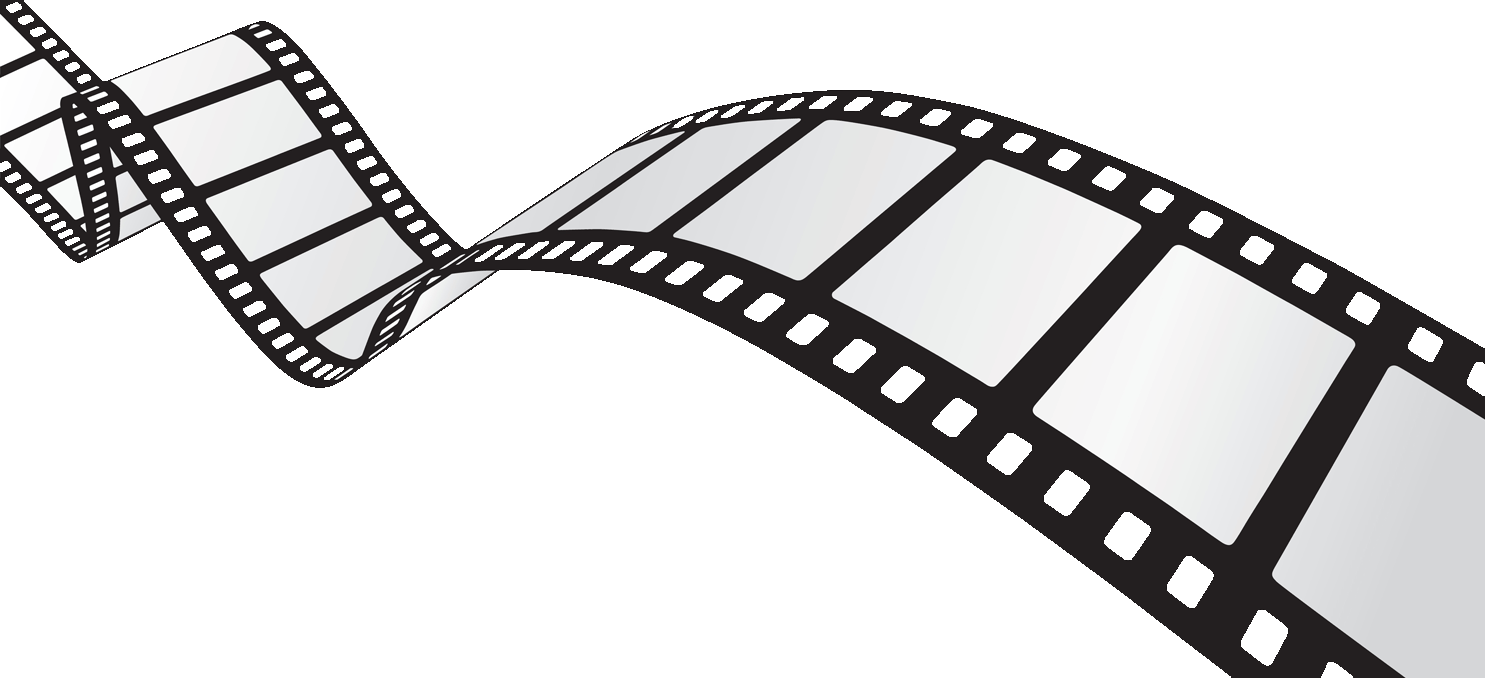 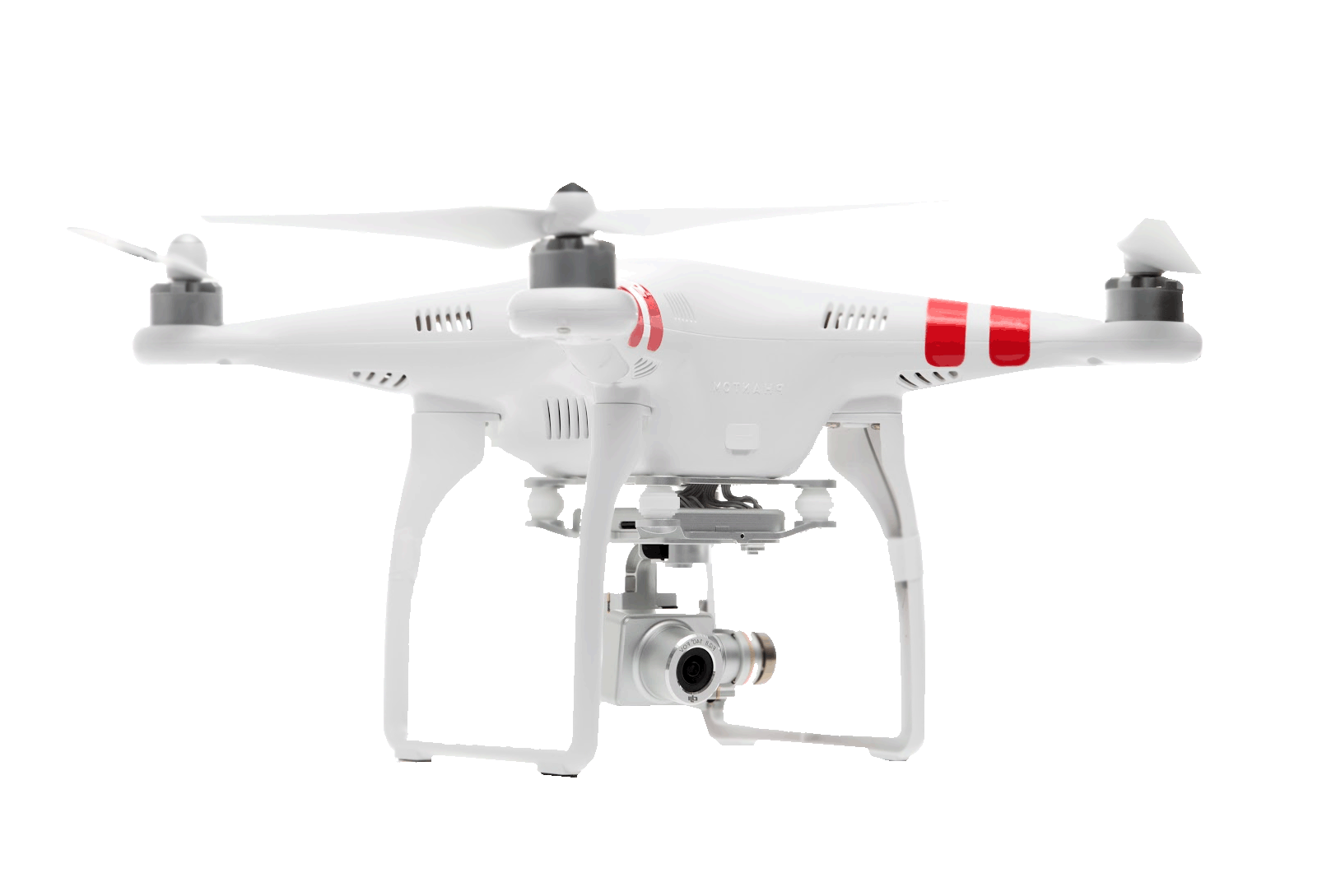 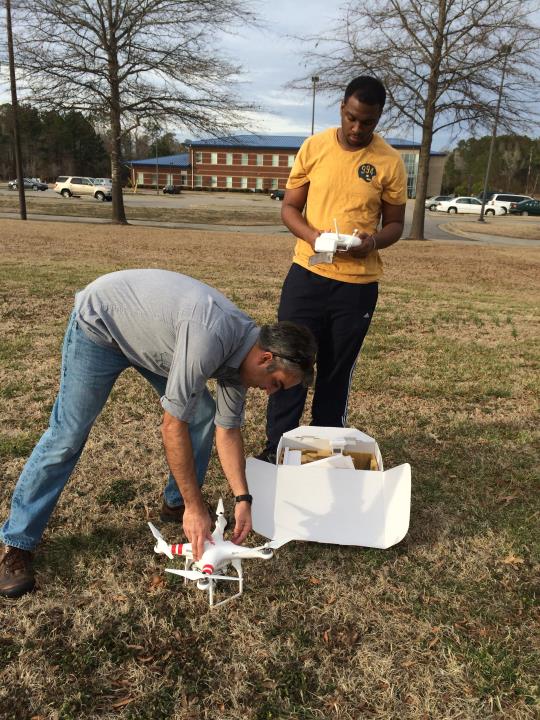 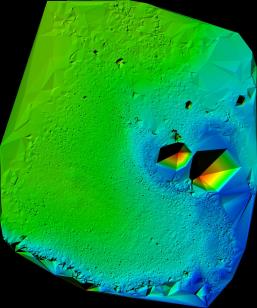 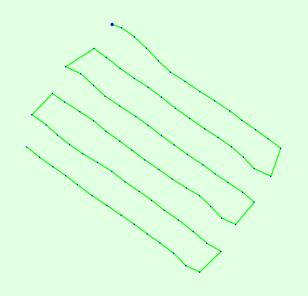 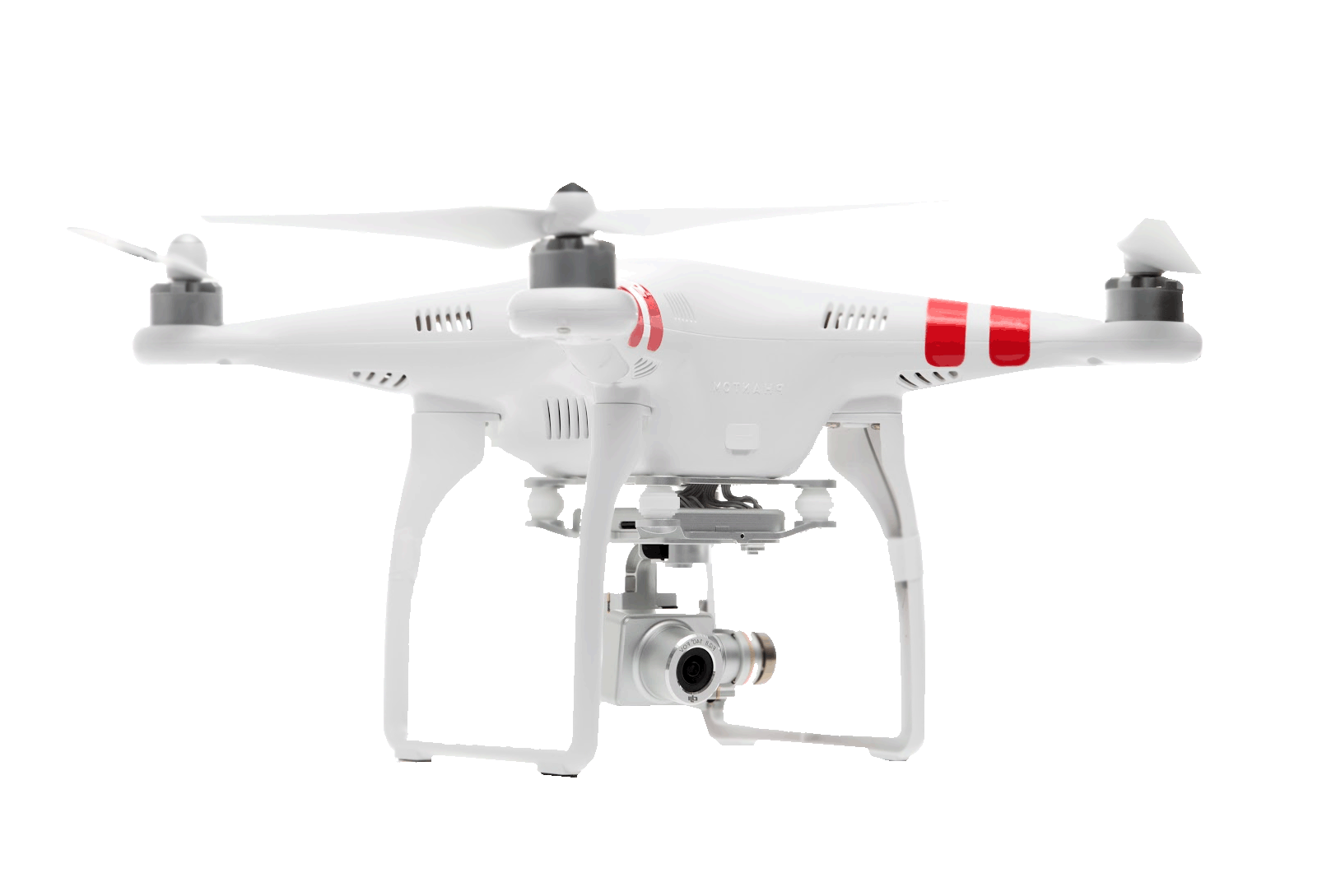 Area of Interest
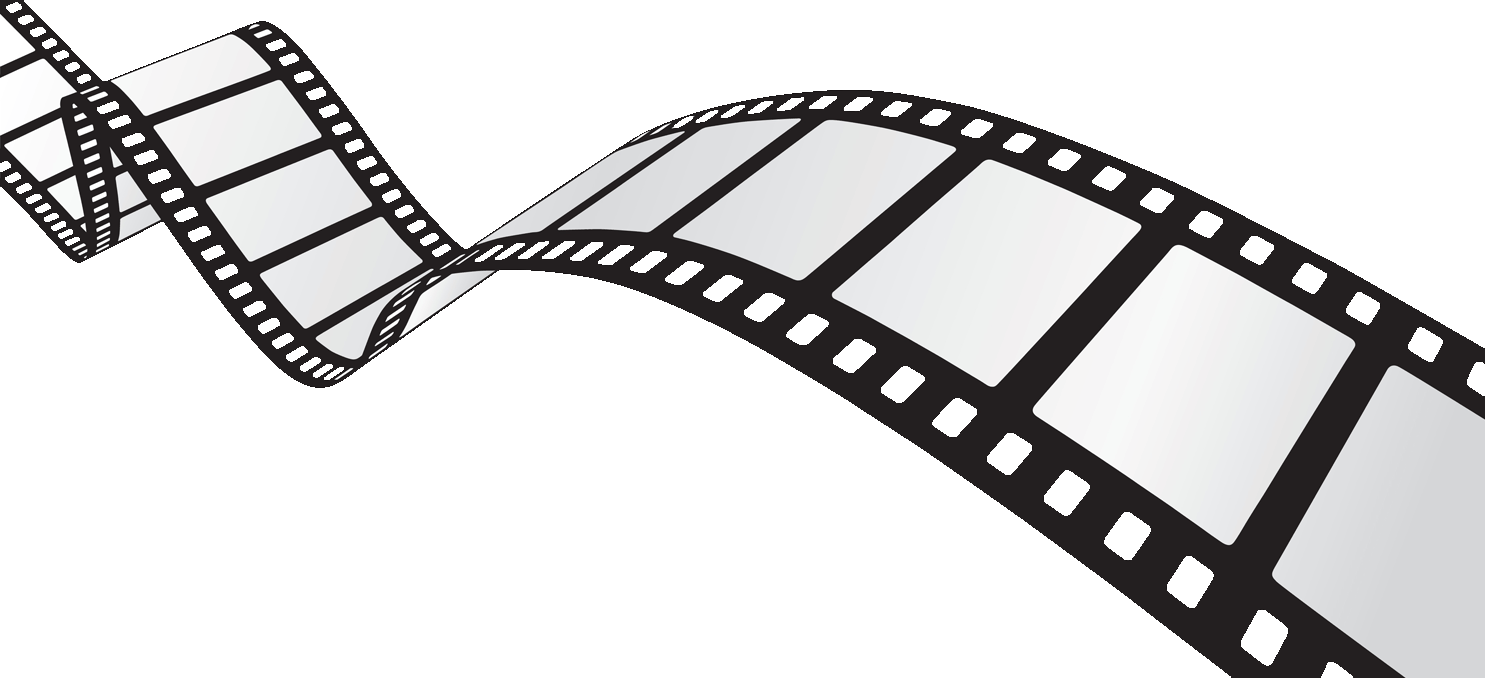 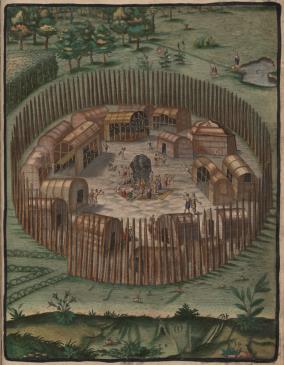 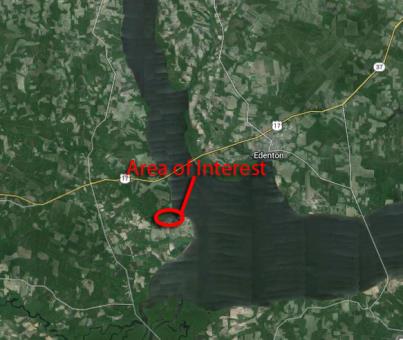 Salmon Creek site is Located  at the western end of the albemarle sound near the Confluence of the chowan & Roanoake Rivers.

Archaeologists think it is the location of the Indian village MetaCuuem.

The village of MetaCuuem looked similar to the village of Pomeioc painted in the 16th century by English Artist John White.
Equipment
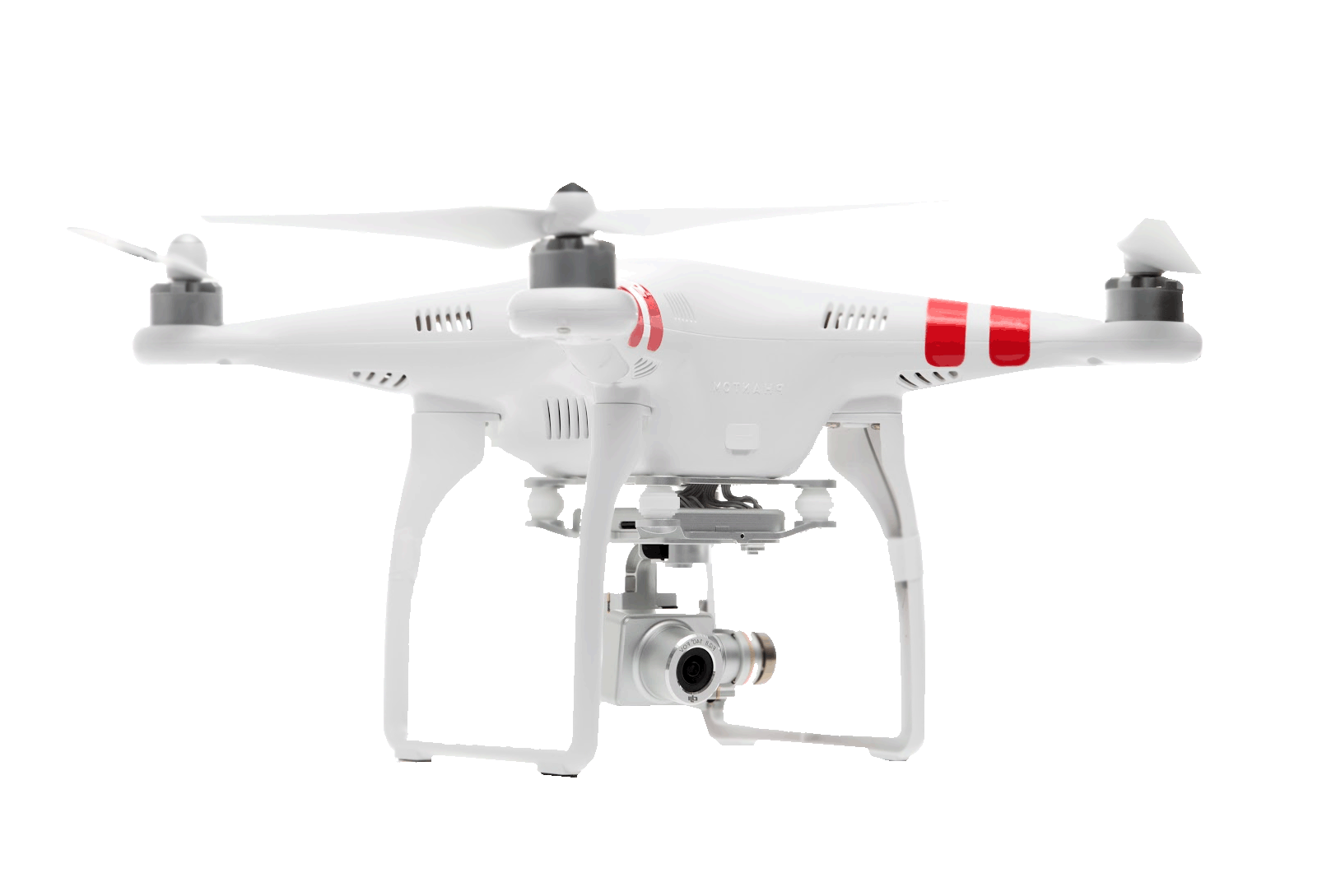 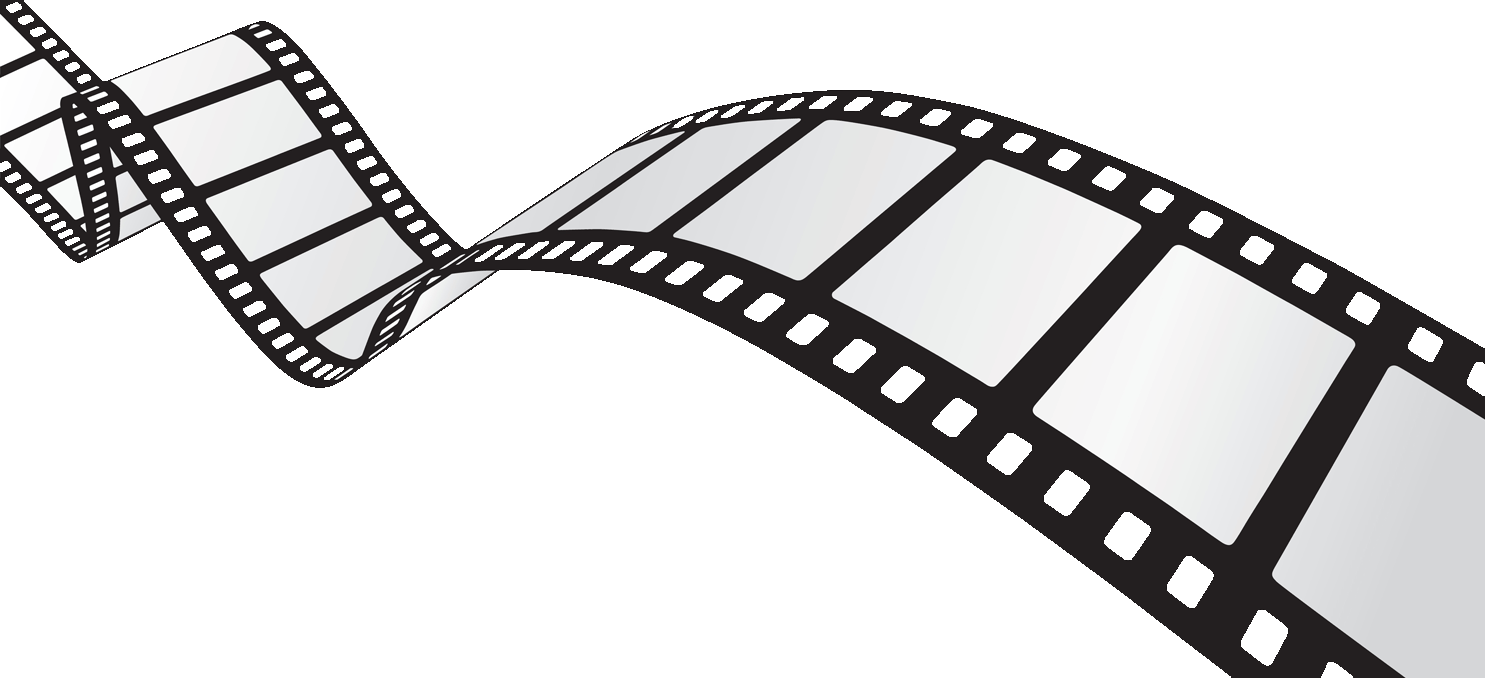 DJI Phantom 2 Vision + Key Features
Inexpensive

a built-in Naza-M V2 Flight Control System for Autonomous flight

integrated gimbal and 14 mp camera

Internal GPS and barometric Altimeter

Flight Time is approximately 25 minutes
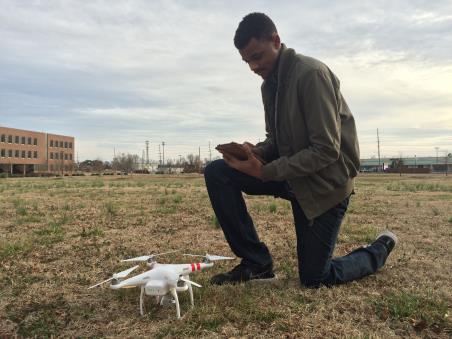 Equipment
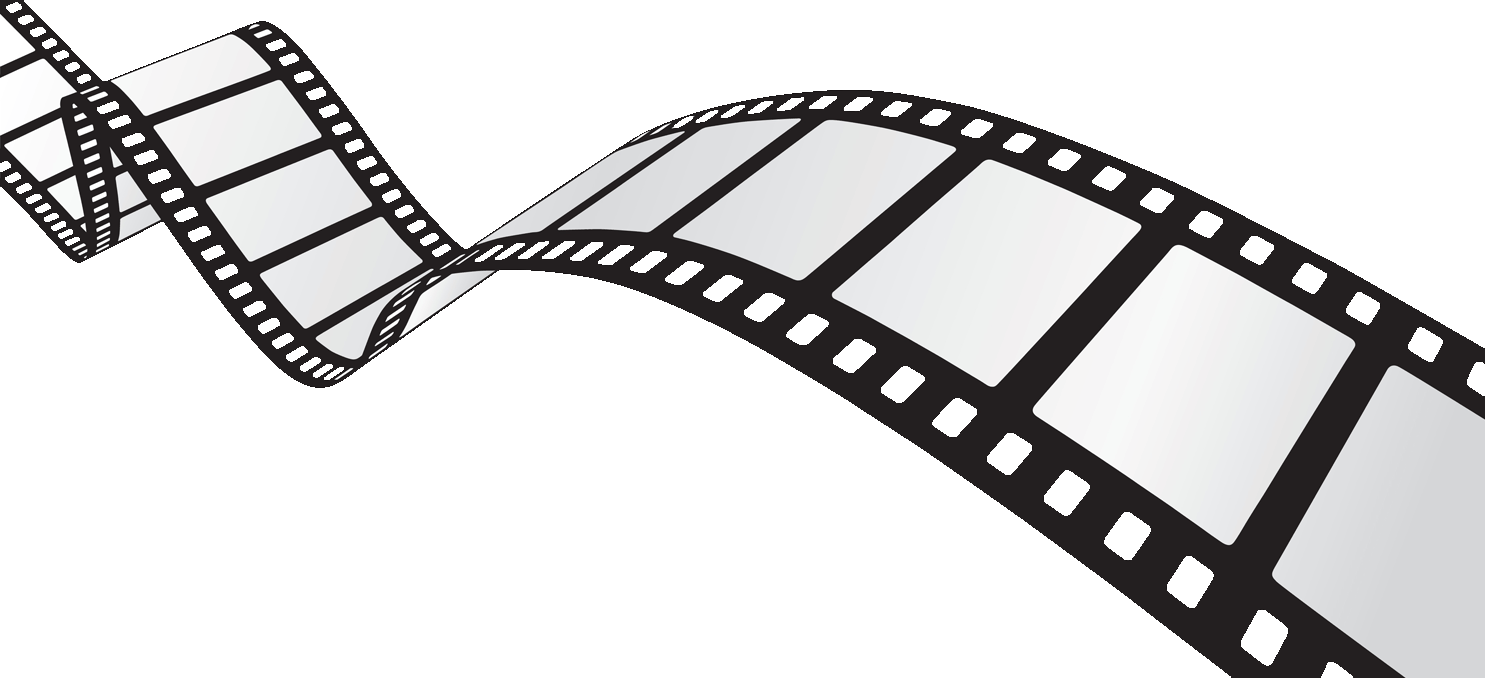 Software Features
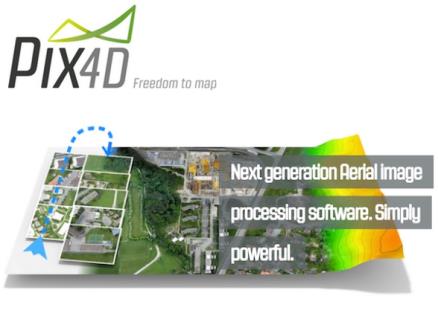 Ability to Stack images to create large Photo Mosaics

Can process Multispectral Images

Build 3d Point Cloud from 2d Imagery

Costly but Alternative Pricing such as Educational Licesnce 

Mobile Application to Plan Flights
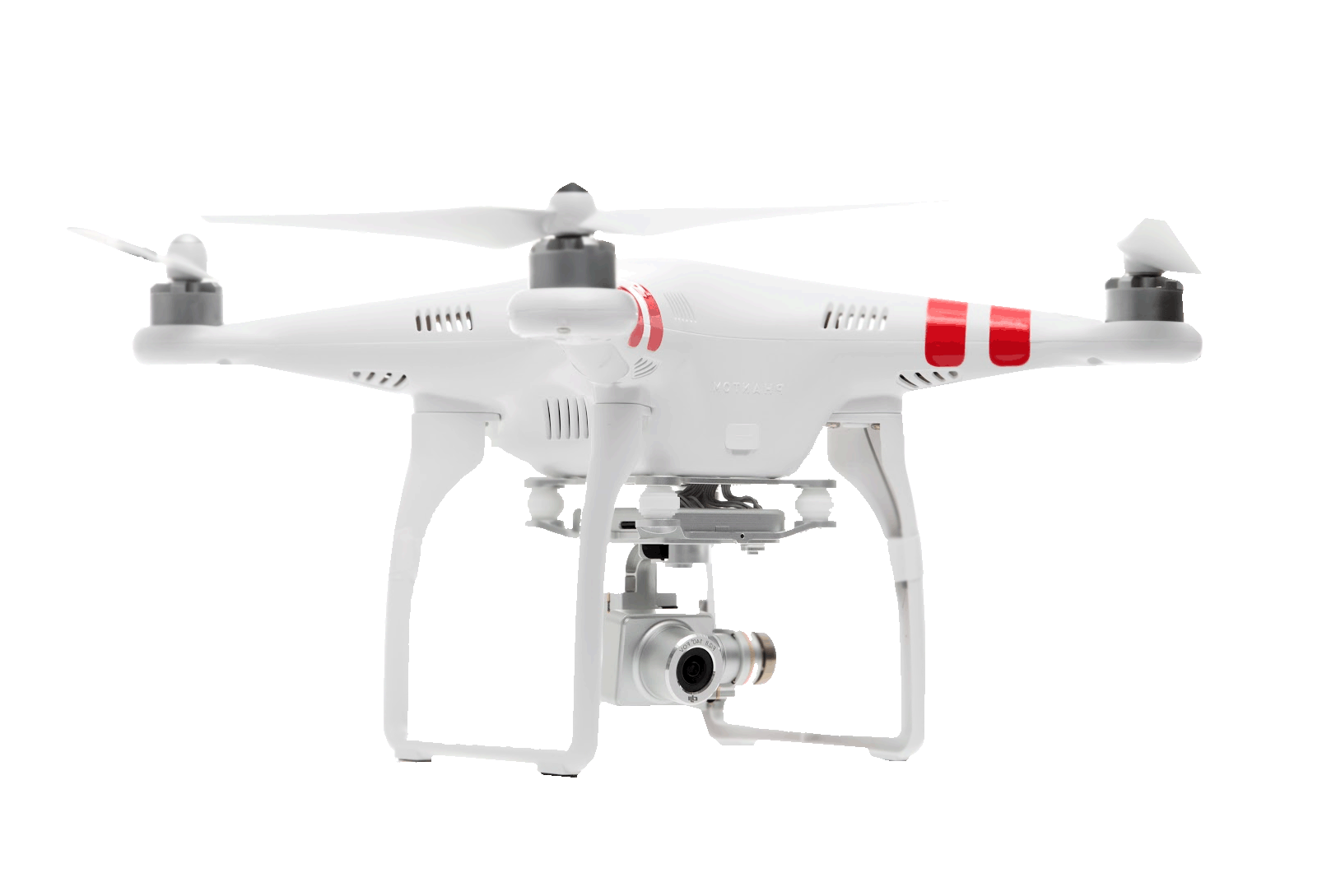 Developing A flight Plan
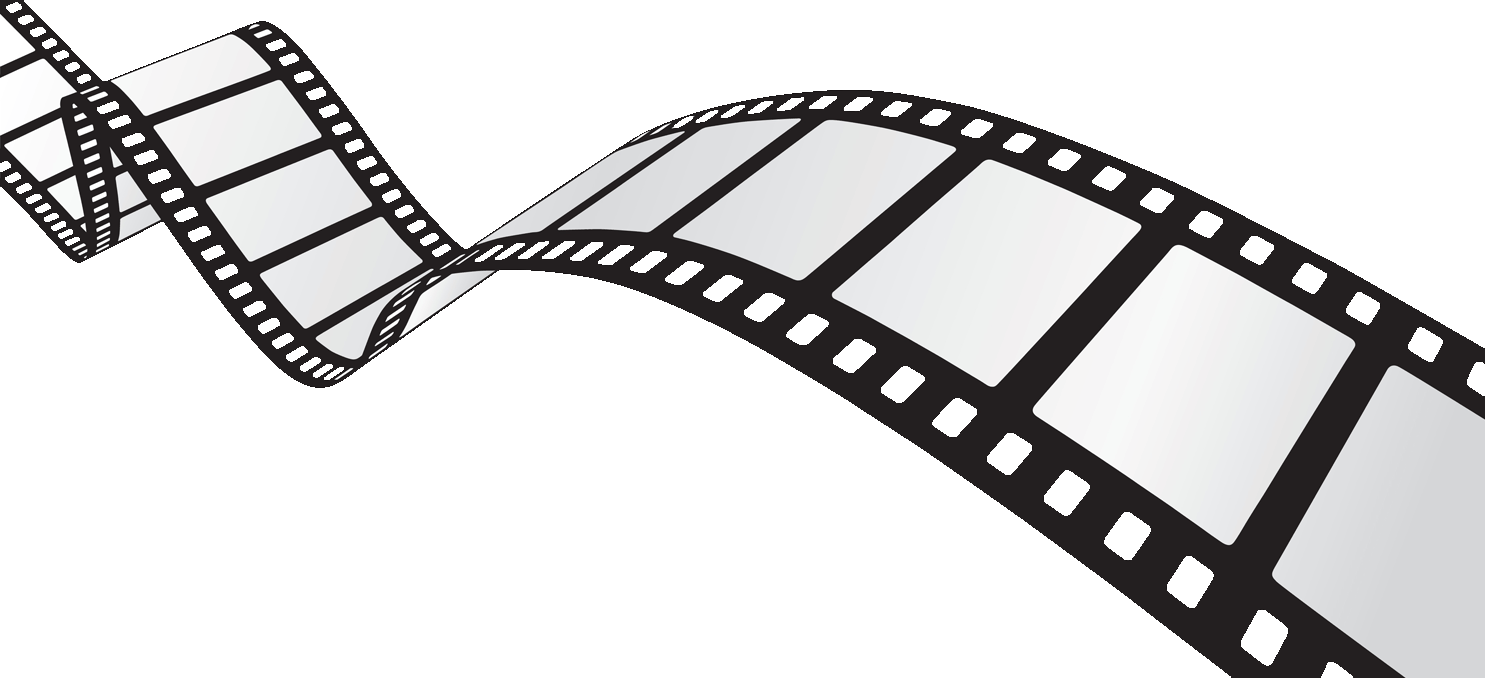 Key considerations
Establish Survey area within AOI

Make sure linear transects are properly aligned with survey area

Take off location is in clear unobstructed location 

Make sure no obstacles are in mission area

Weather conditions

Pilot must always be ready to take control of U.A.V
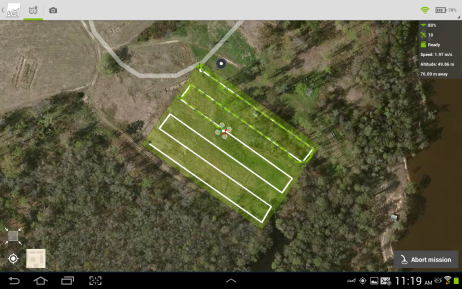 Image Processing
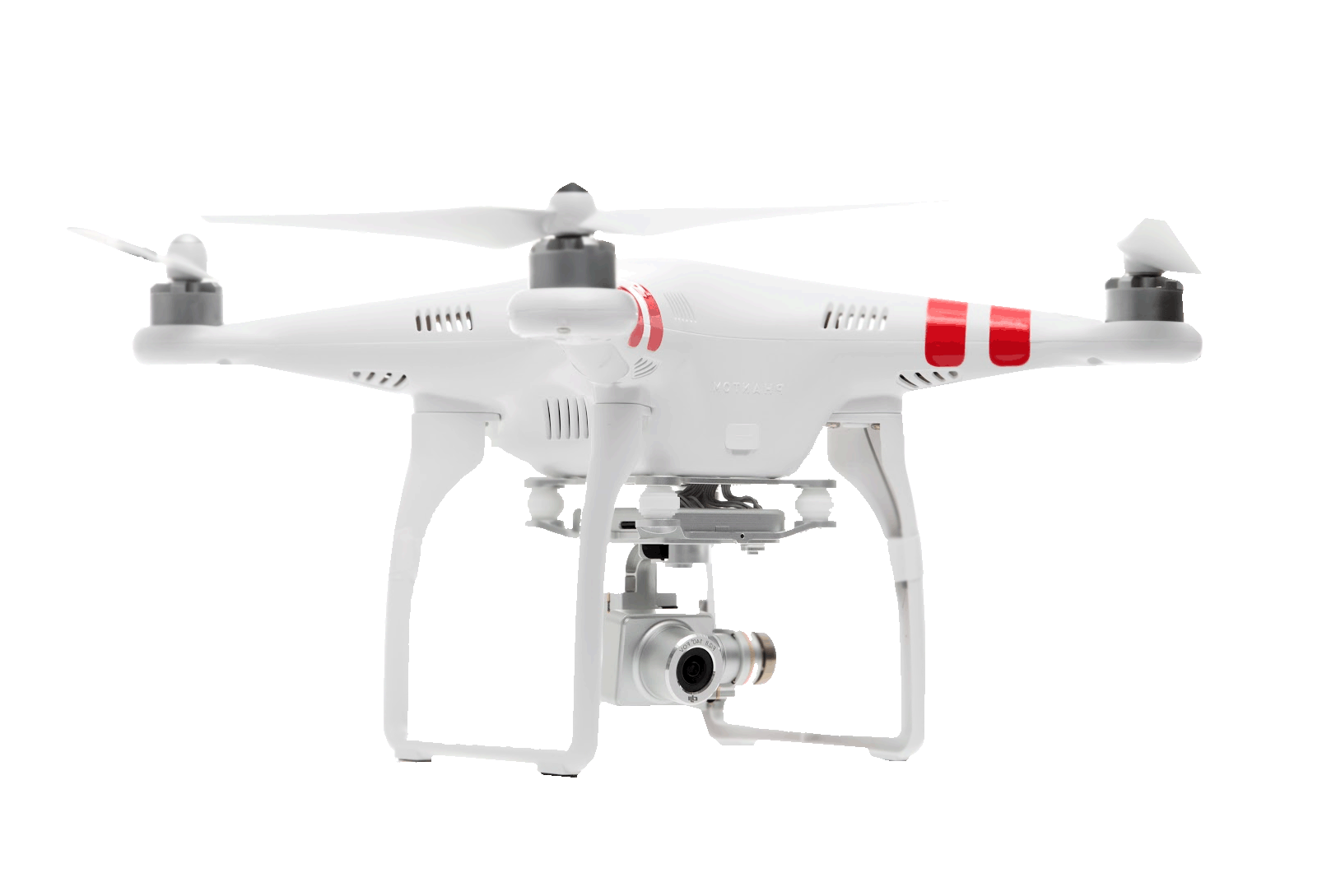 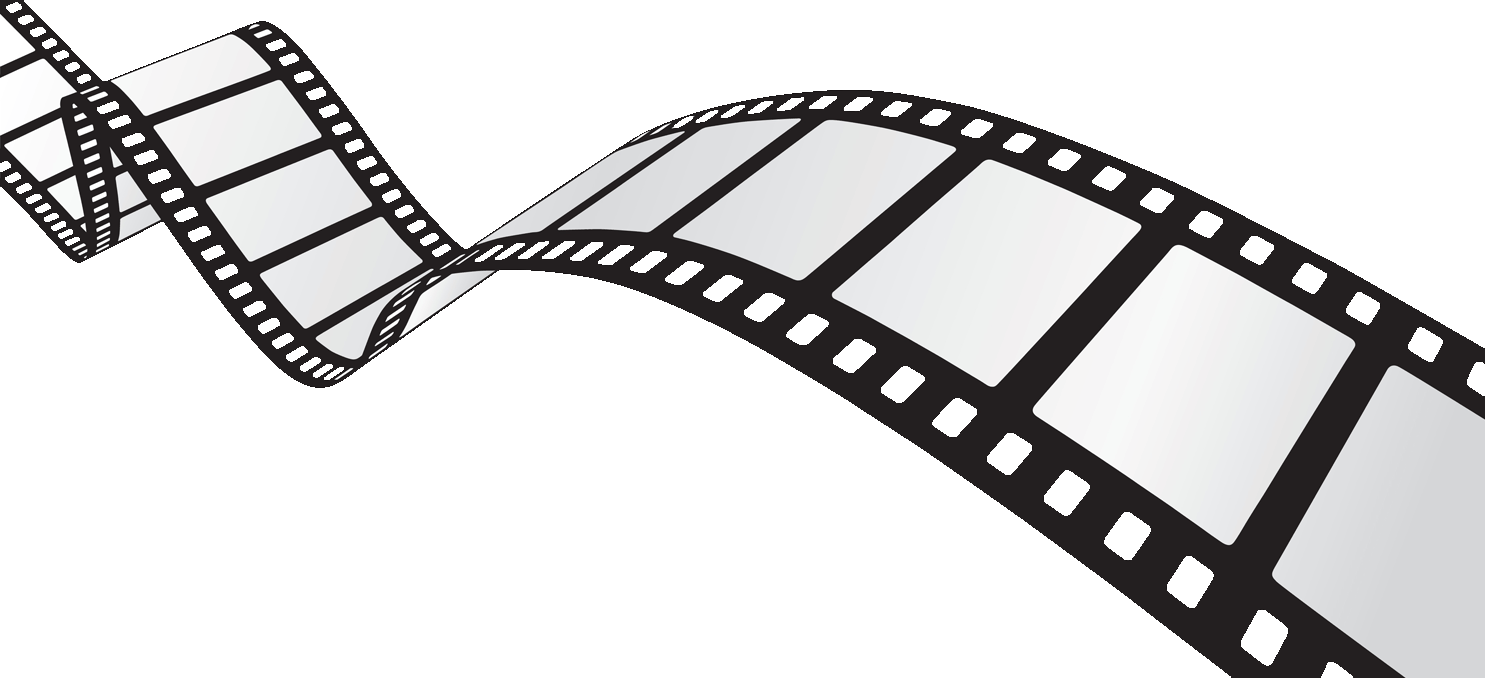 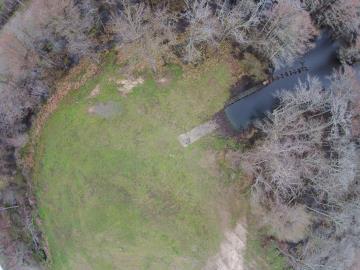 Goal to Create Photo Mosaic From Individual Images

87 Individual images collected

Geo-referenced images Processed with Pix4d Mapper Pro into Mosaic

Pix4d finds overlap in images and looks for commonalities to build the larger mosaic

3d Point Cloud created from 2d Imagery
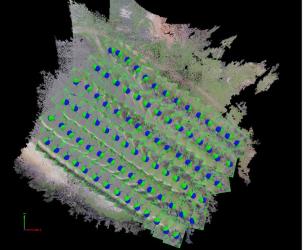 Image Processing
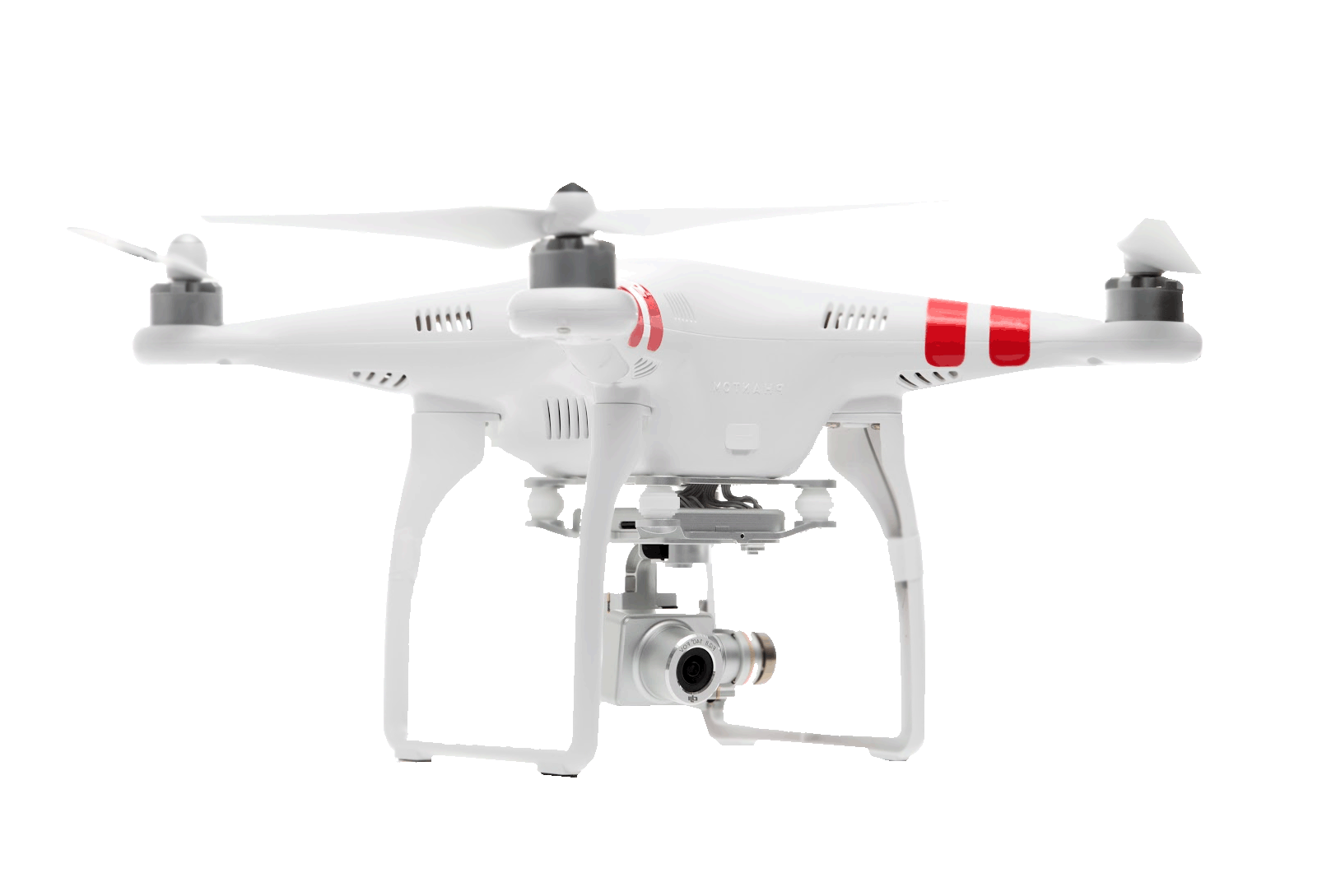 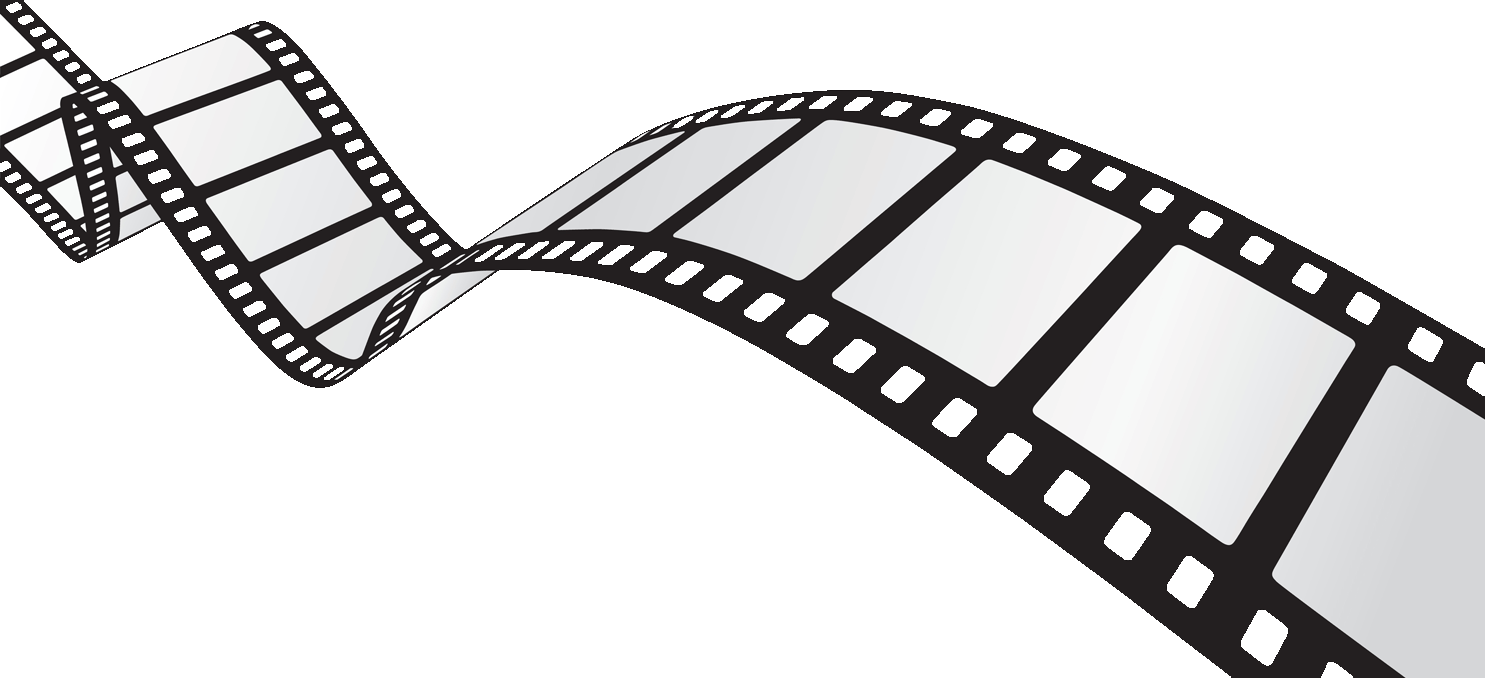 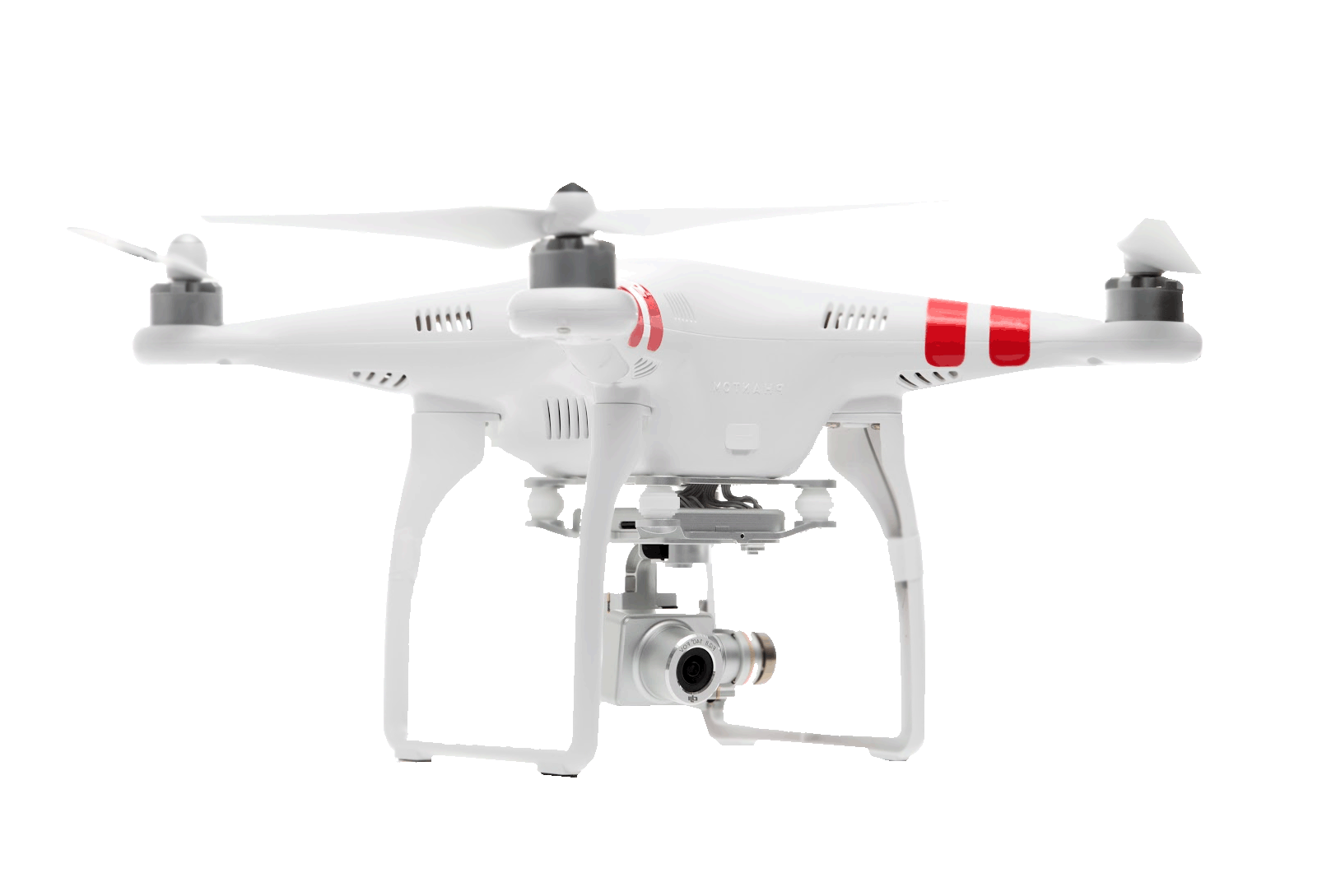 Analysis and Results
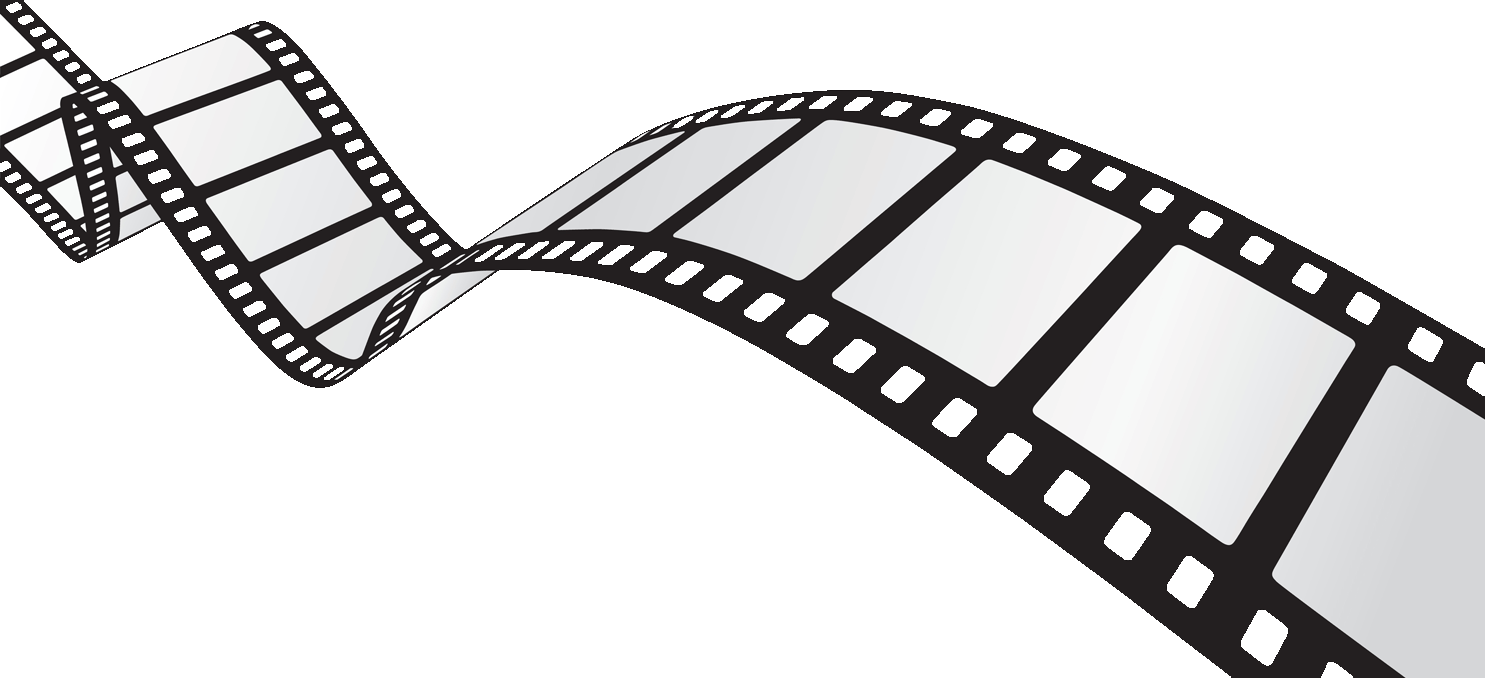 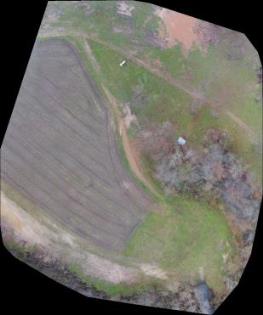 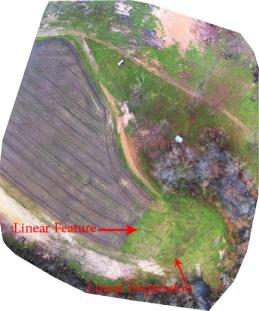 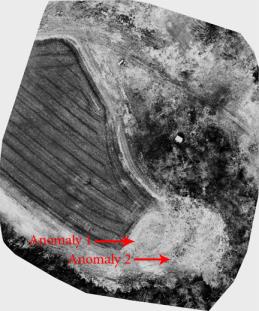 Contrast Enhanced
Visible Color
Faked IR
Processing yielded a visible color mosaic image which we manipulated to emphasize Features and Anomalies

We Identified Three Features during our analysis
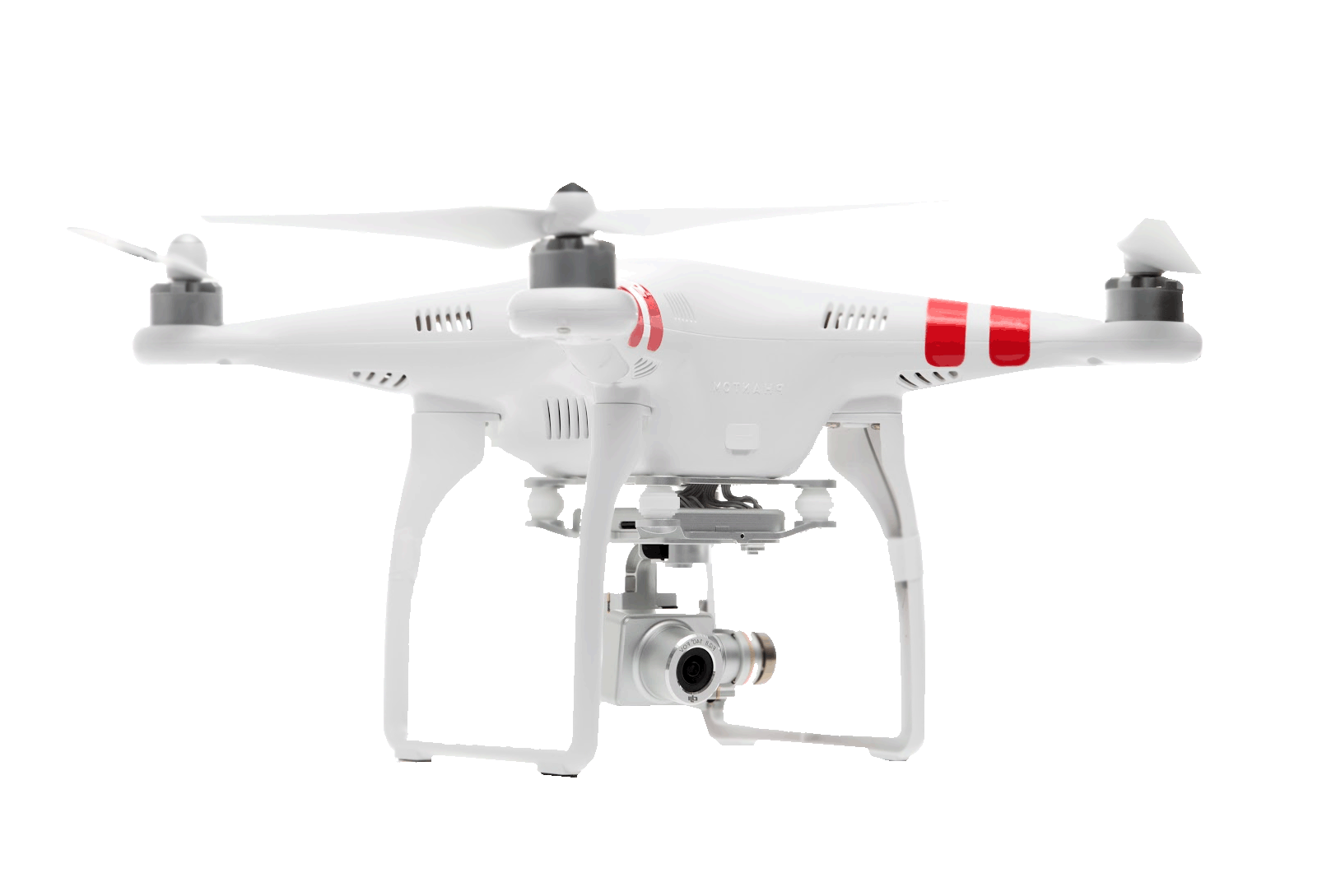 CropMarks
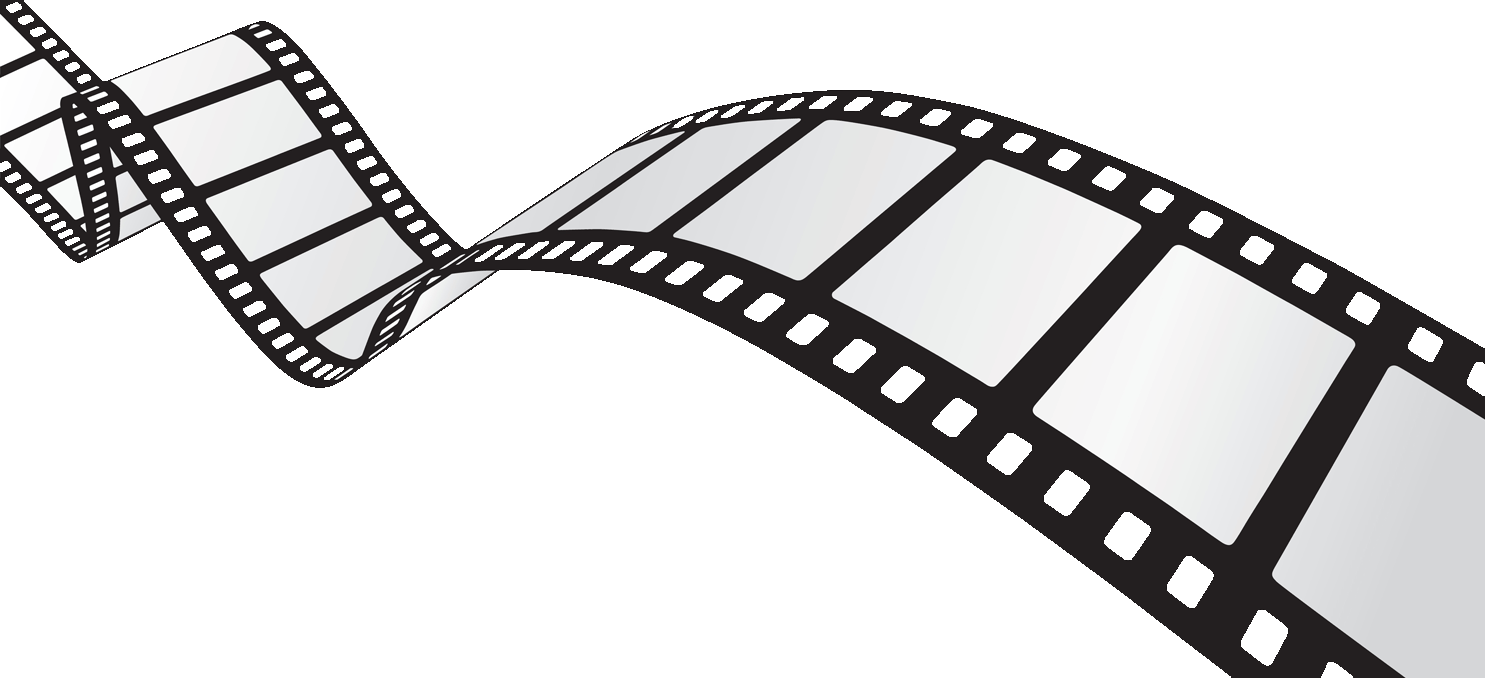 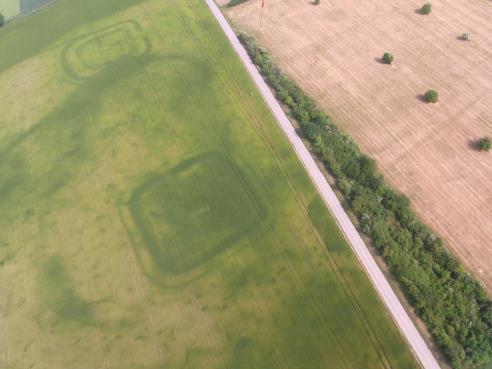 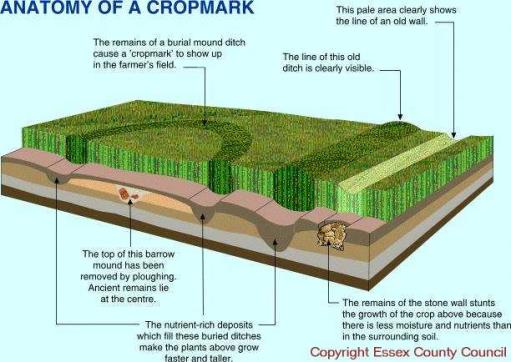 Crop marks are formed by variations in the subsoil, which can be caused by buried archaeological features, such as bricks and other various items or structures which cause differential crop growth
Linear Feature
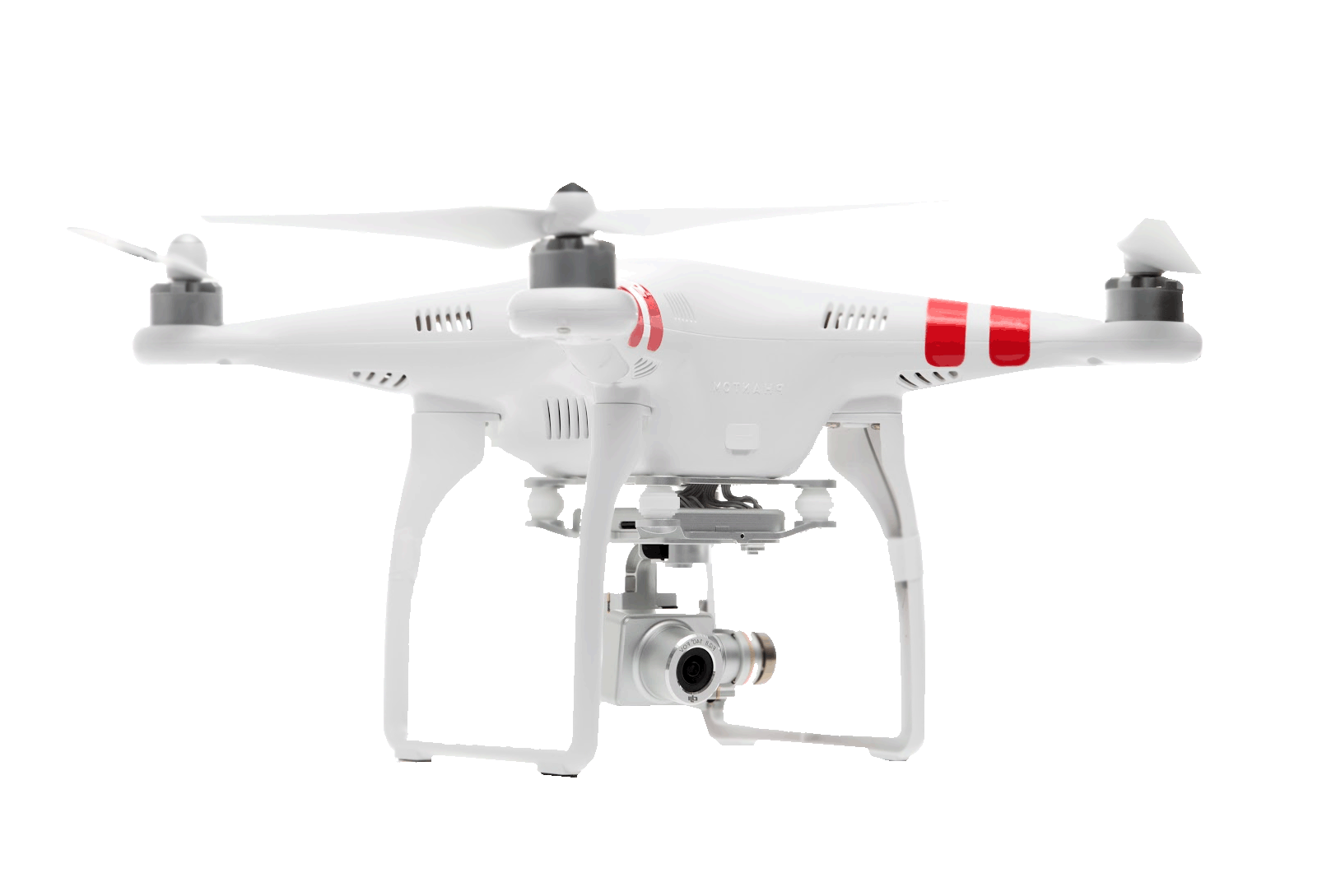 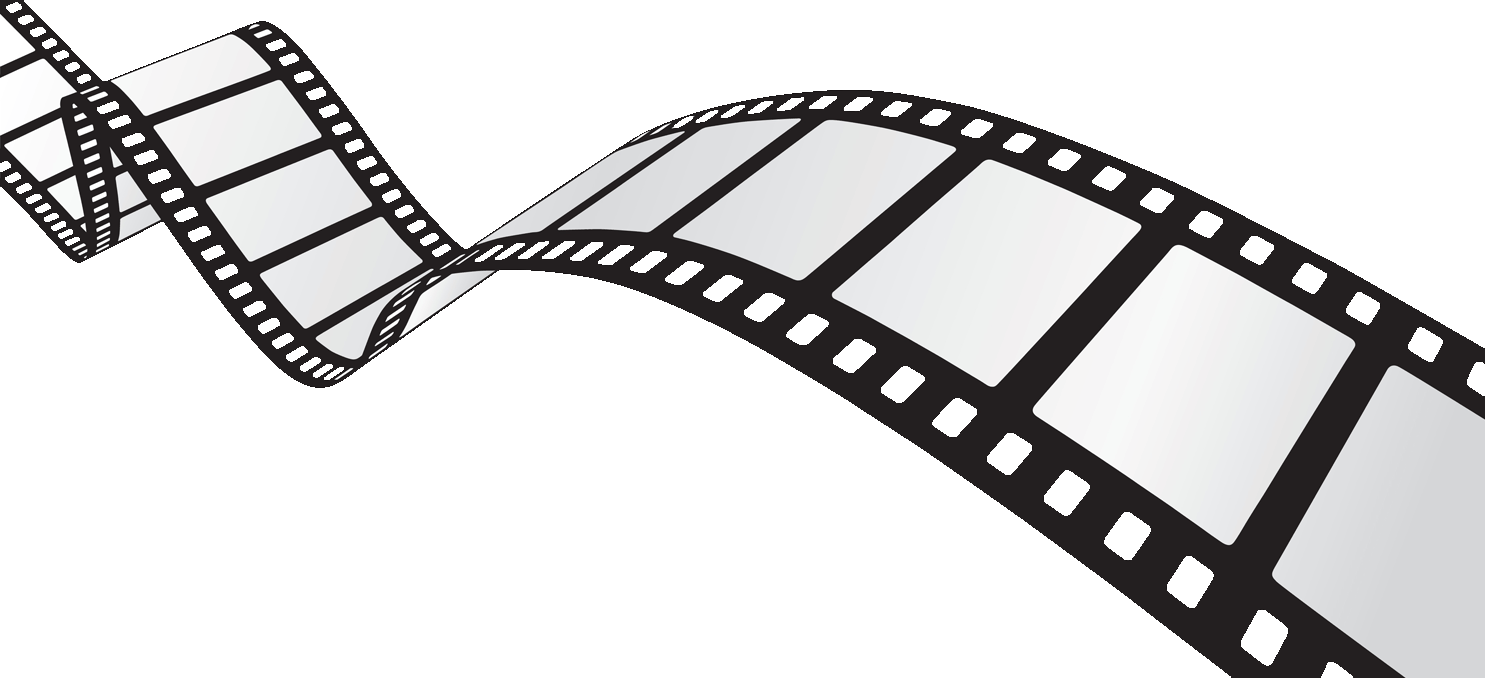 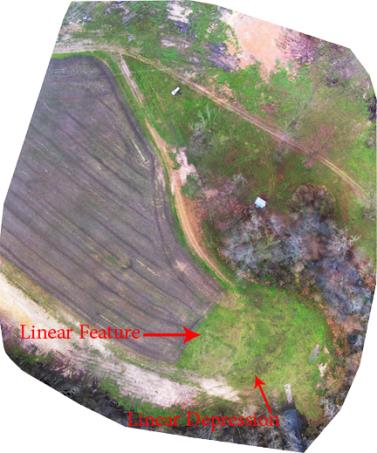 This feature seen in Fig. 11 is best described as a positive crop mark

It is linear, oriented roughly north/south

We are confident it represents one of several trenches excavated by archaeologists in 2007

demonstrates the major concept of how variations in vegetation color and type denote subsurface features
Anomaly One
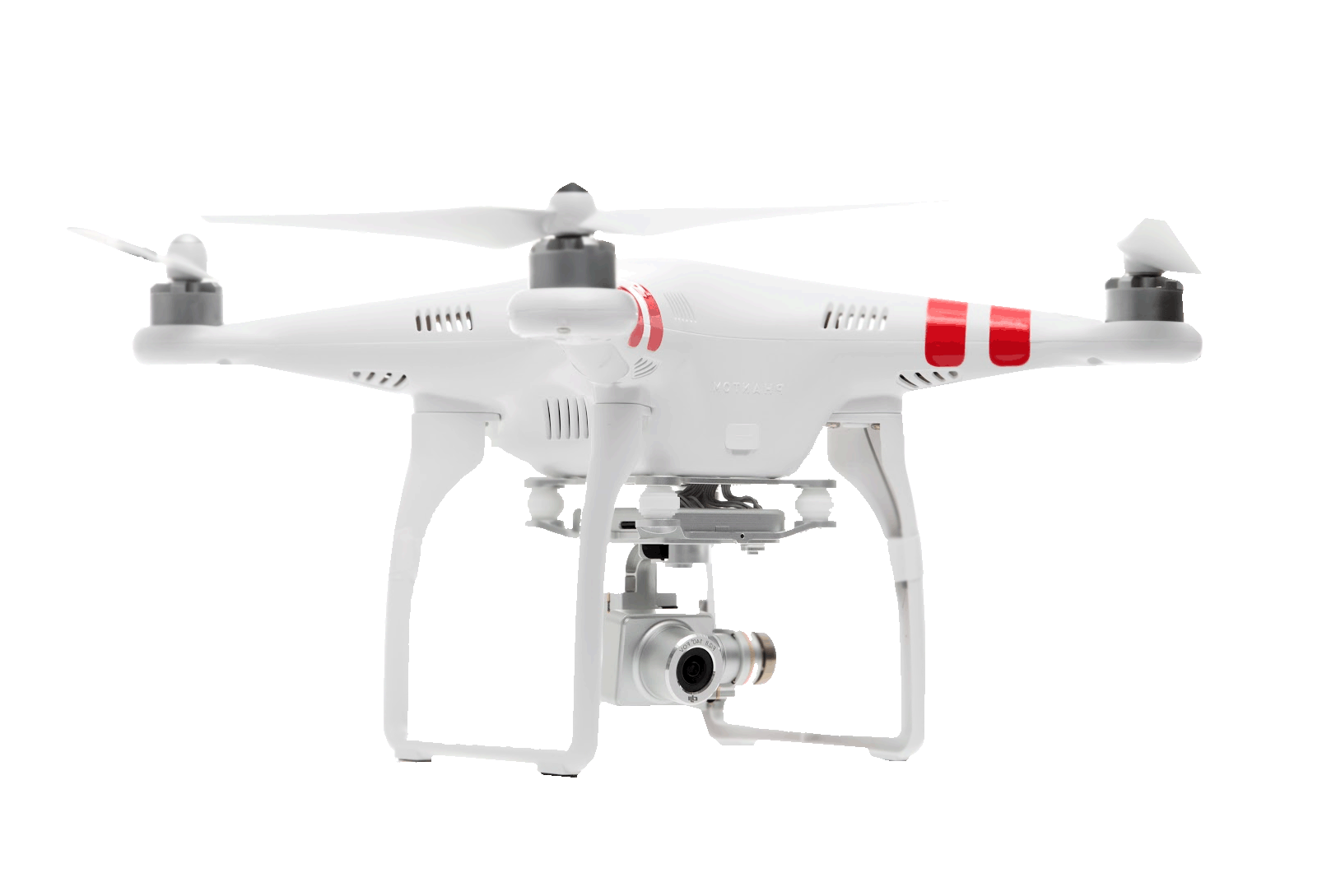 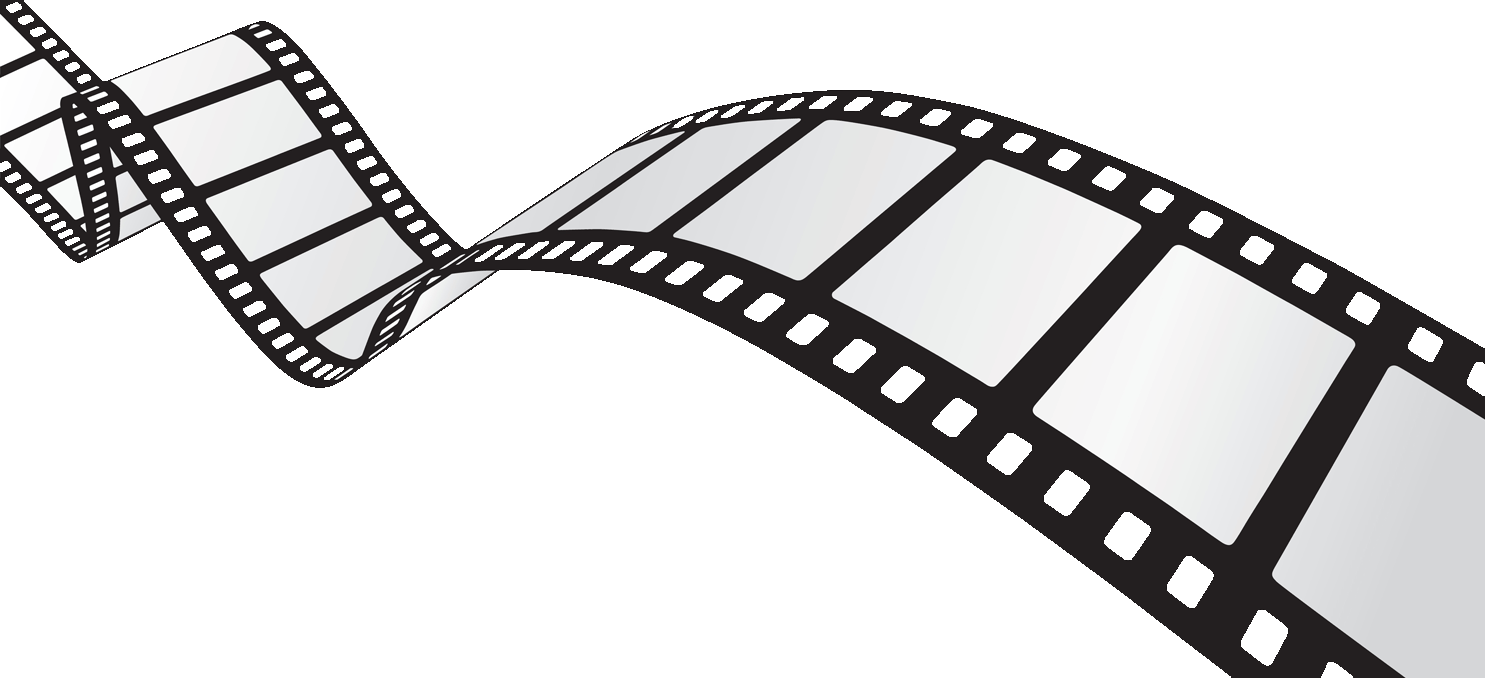 large oval feature only visible in the faked IR image 

Its dimensions are roughly 60 feet by 45 feet oriented east/west. 

The linear feature, or the 2007 trench, cuts directly through its center which suggest It is not related to the 2007 trench

plants within the radius are sparse suggesting more compact soils inhibiting plant growth

Could represent or indicate the location of Houses or refuse area
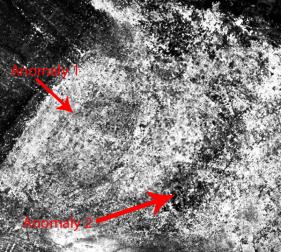 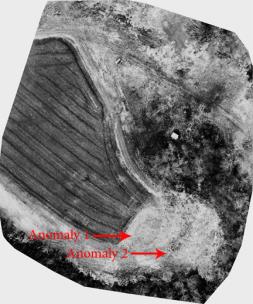 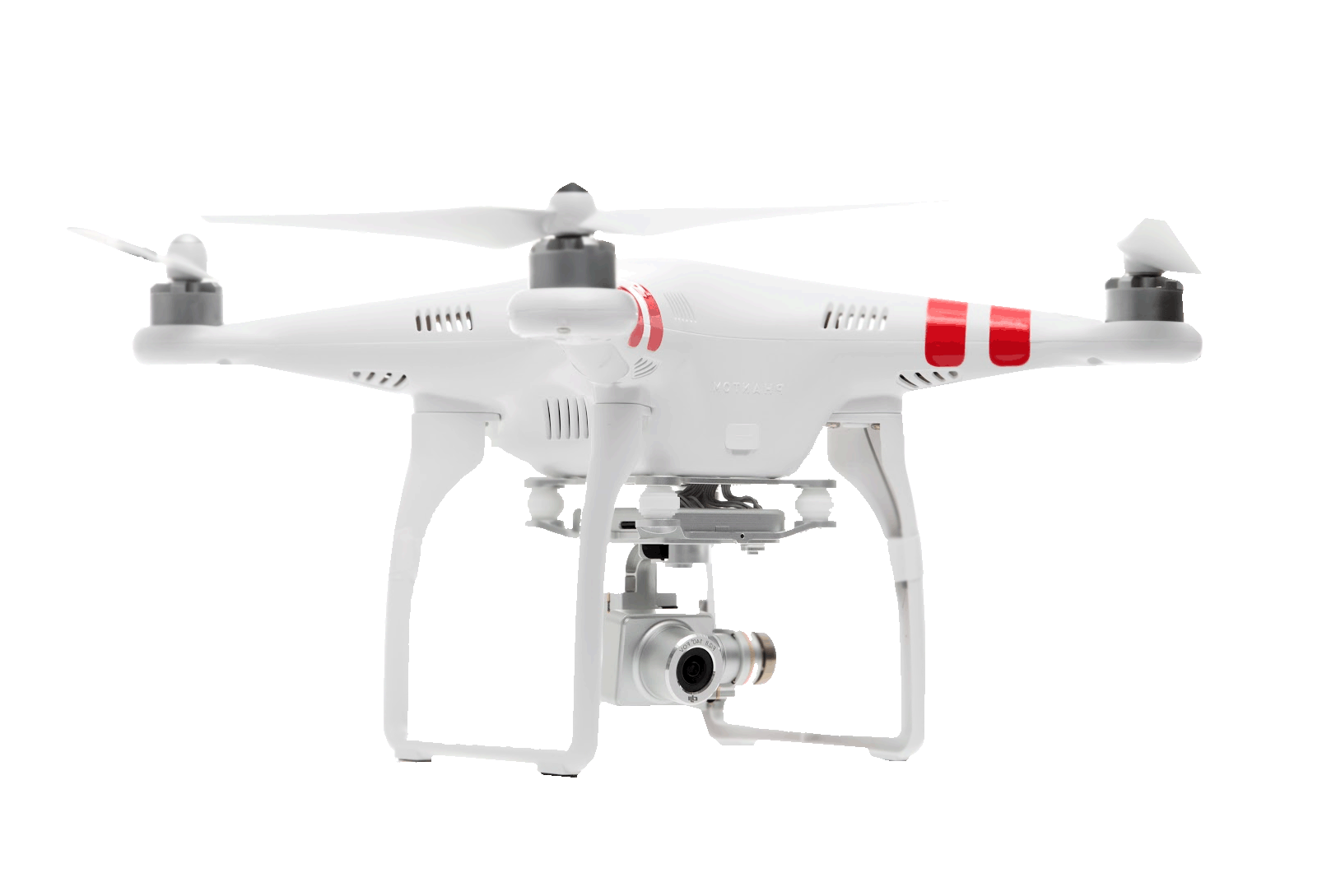 Anomaly two
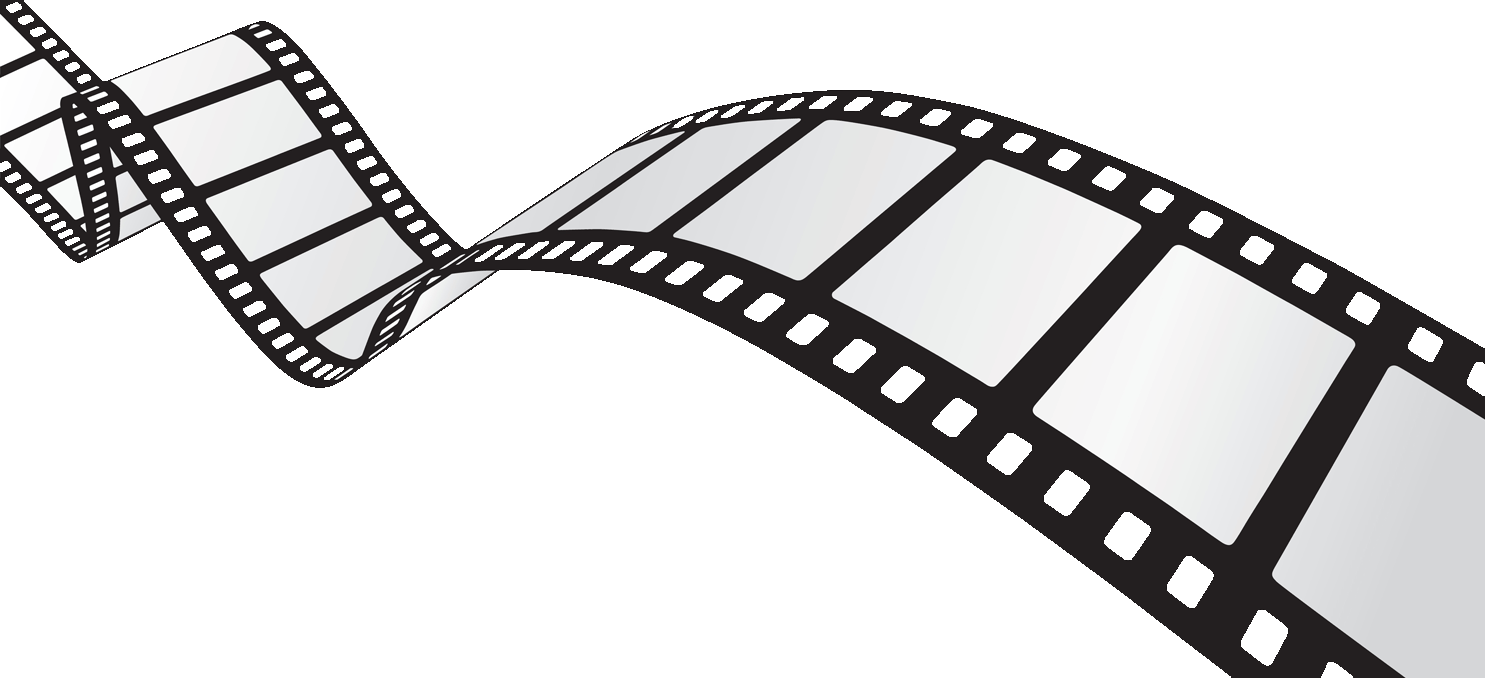 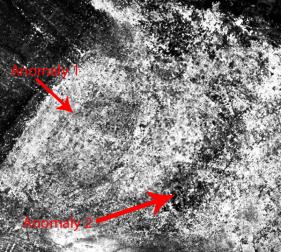 Anomaly 2 is present in all images as well as 3d Point Cloud

It is linear, oriented east/west

The darker coloring of this feature suggests that it is saturated from an overly wet winter

Feel are certain it is man made

Possibly could represent a ditch associated with the Indian Village
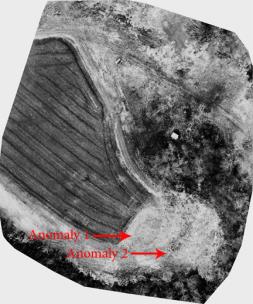 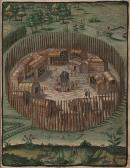 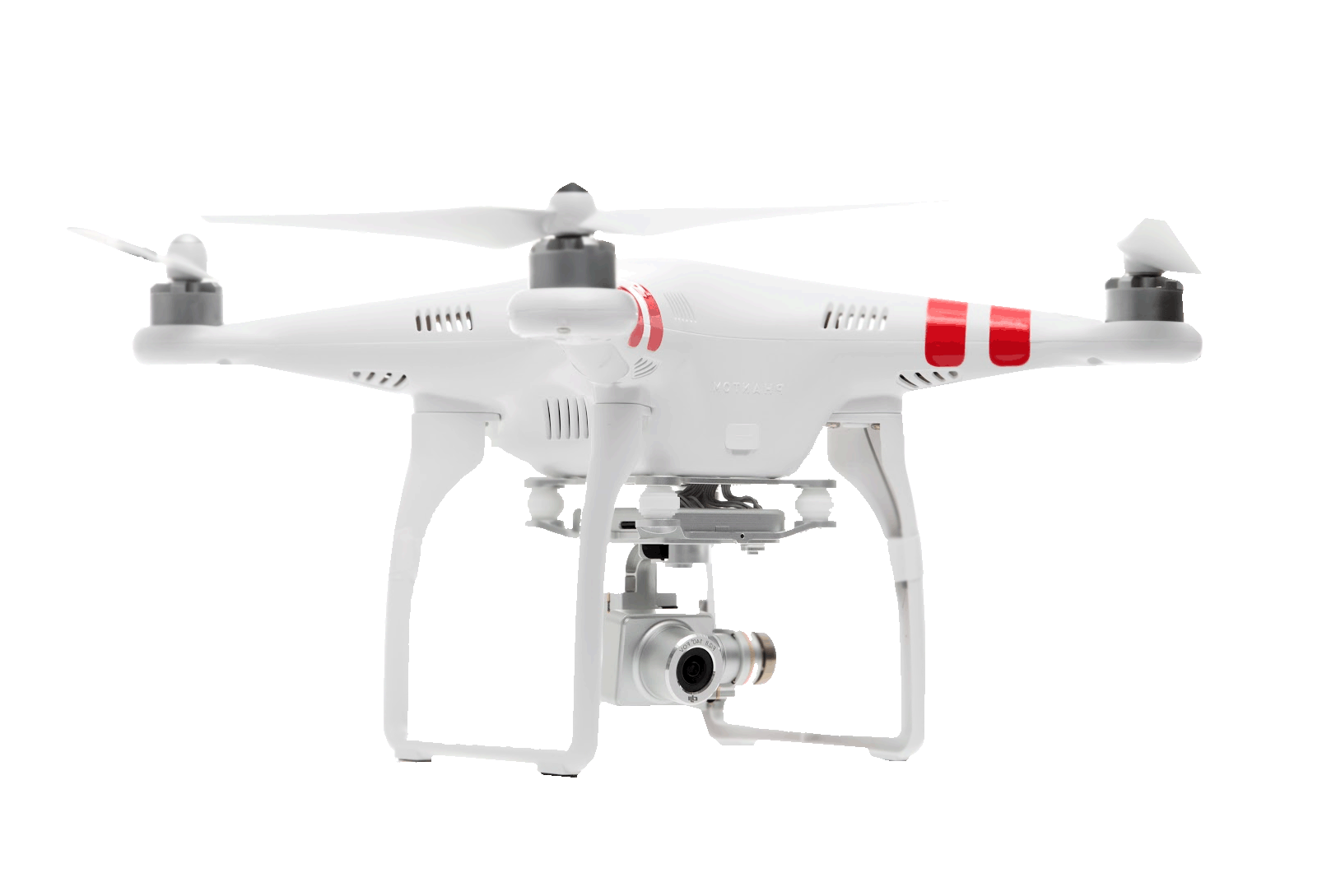 Conclusion
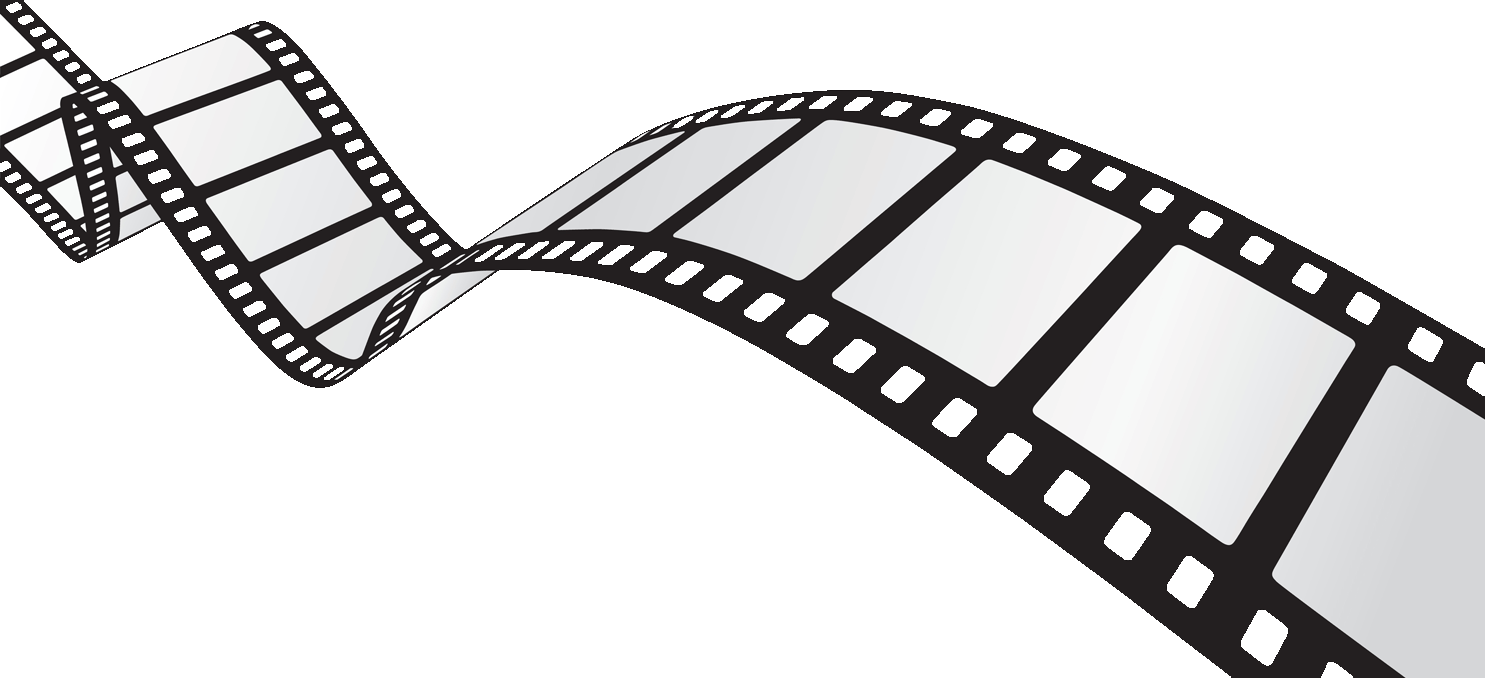 Our primary objective for this research was Acquire, test, and develop a working methodology for CERSER’s use of U.A.V.s as a platform for future remote sensing and archeological purposes.
Our Results demonstrate that the technology is accessible and that the methodology we employed was highly successful
A secondary objective for the project was to produce new data sets archaeologists could use in future studies.
Using the available technology and our methodology, we were able to  identify Anomalies we feel archaeologists should investigate further
Acknowledgements
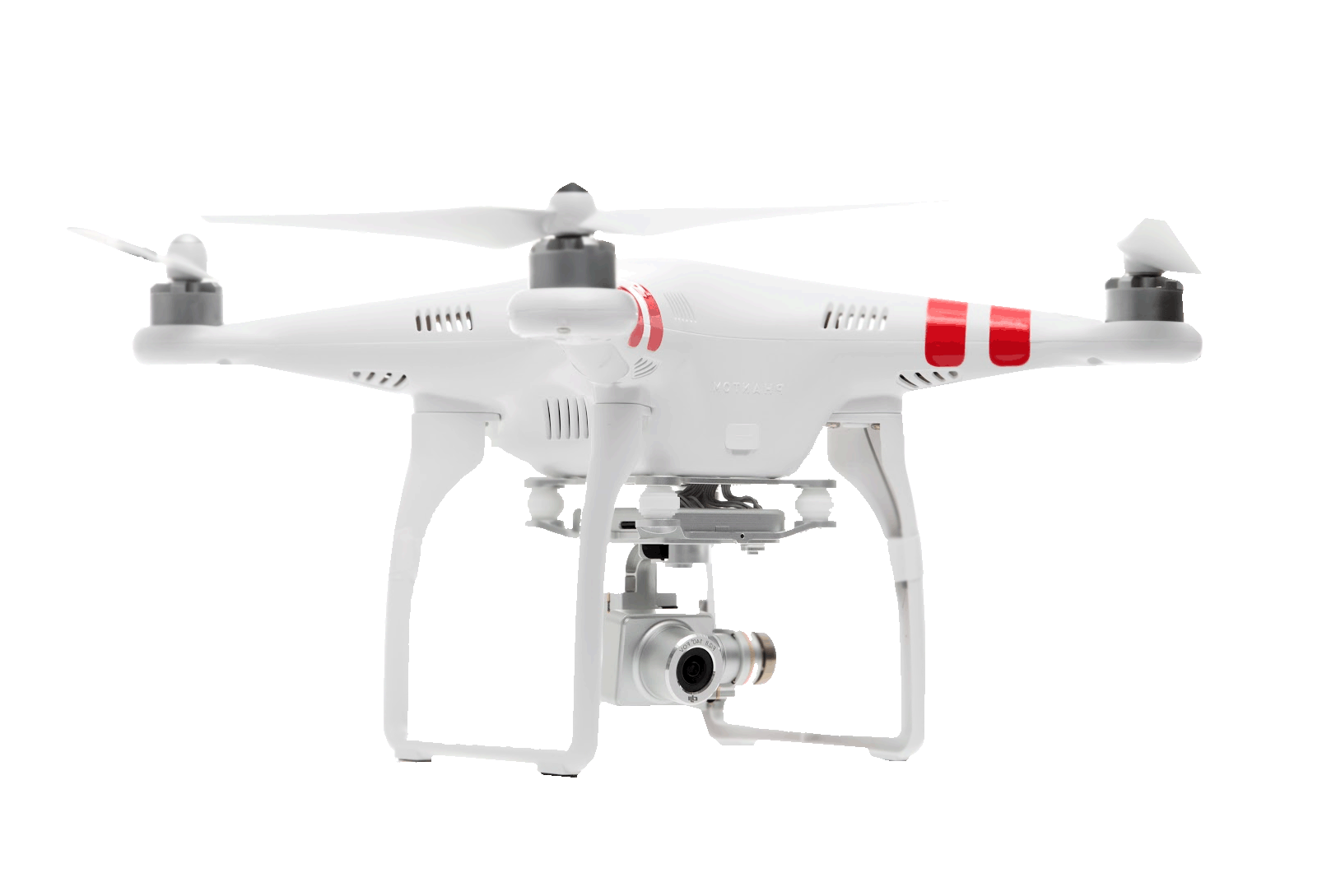 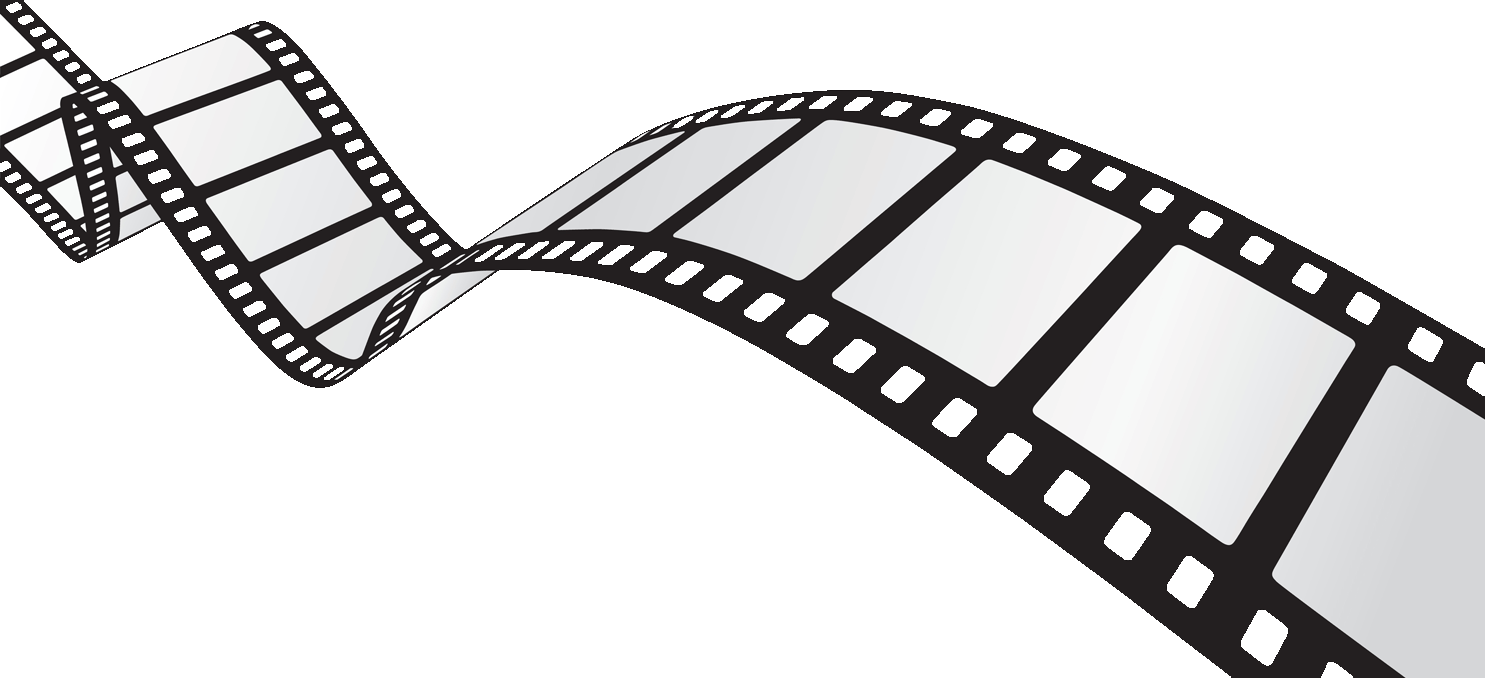 The team wishes to recognize :

Clay Swindell for his guidance, contributions, and help with completing this research.

Dr. Linda Hayden for the research opportunity that was made possible through the CERSER program.

Dr. Malcolm LeCompte for supplying the DJI Phantom 2 Vision+ and his support in the project.

Michael Flannely for access to the Salmon Creek property. 


Without any of these individuals this project would never have succeeded.